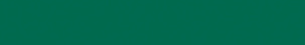 Innovative Technologies
Jay Wilson, CPESC
City of Charlotte
March 28, 2017
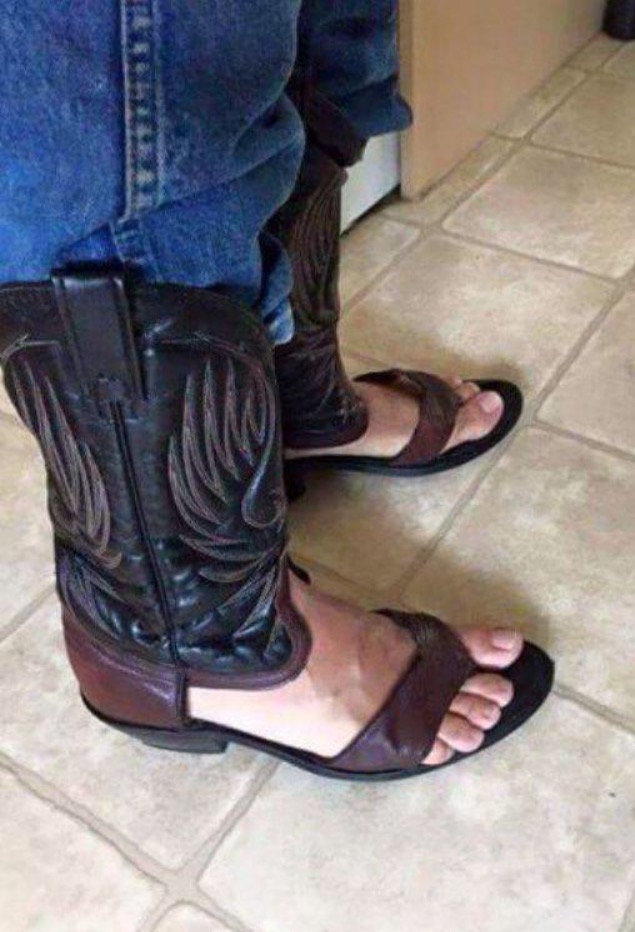 INNOVATION
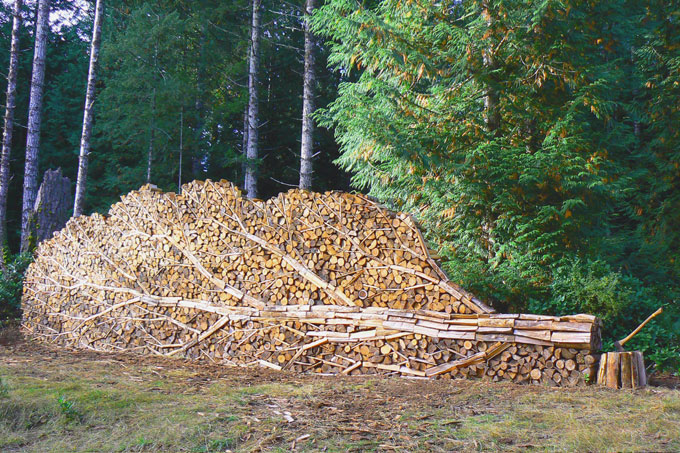 What does it mean?

The introduction of something new
A new idea, method or device


… The standard for employing “innovative practices” isn’t impossibly high…
INNOVATION
Why is it important?

Because under NPDES

Effluent limits are performance based

Effluent limits are technology based
INNOVATION
Why is it important?

In Charlotte, it is part of the ordinance:

Section 17-34(b) Innovative measures - … Innovative techniques and ideas will be considered and may be used following approval by the City Engineer if it can be demonstrated that such techniques and ideas are likely to produce successful results.
INNOVATION
Why is it important?


And sometimes it leads to industry-changing standards that help us fulfill our mission of keeping surface waters free of excessive sedimentation…
INNOVATION
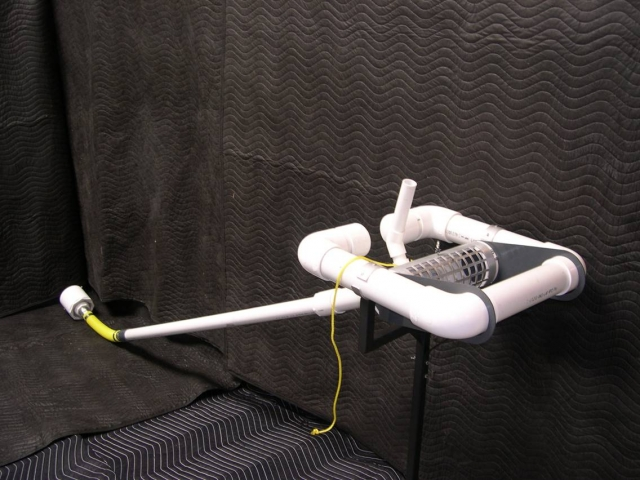 INNOVATION
If it doesn’t perform – improve it!


“As a county Erosion Control Supervisor, Warren was concerned that traditional methods for containing sediment on construction sites were not effective, resulting in sediment pollution in streams and waterways.”

-J.W. Faircloth & Sons; http://www.fairclothskimmer.com/about-us
INNOVATION
INNOVATION
Seep berms…
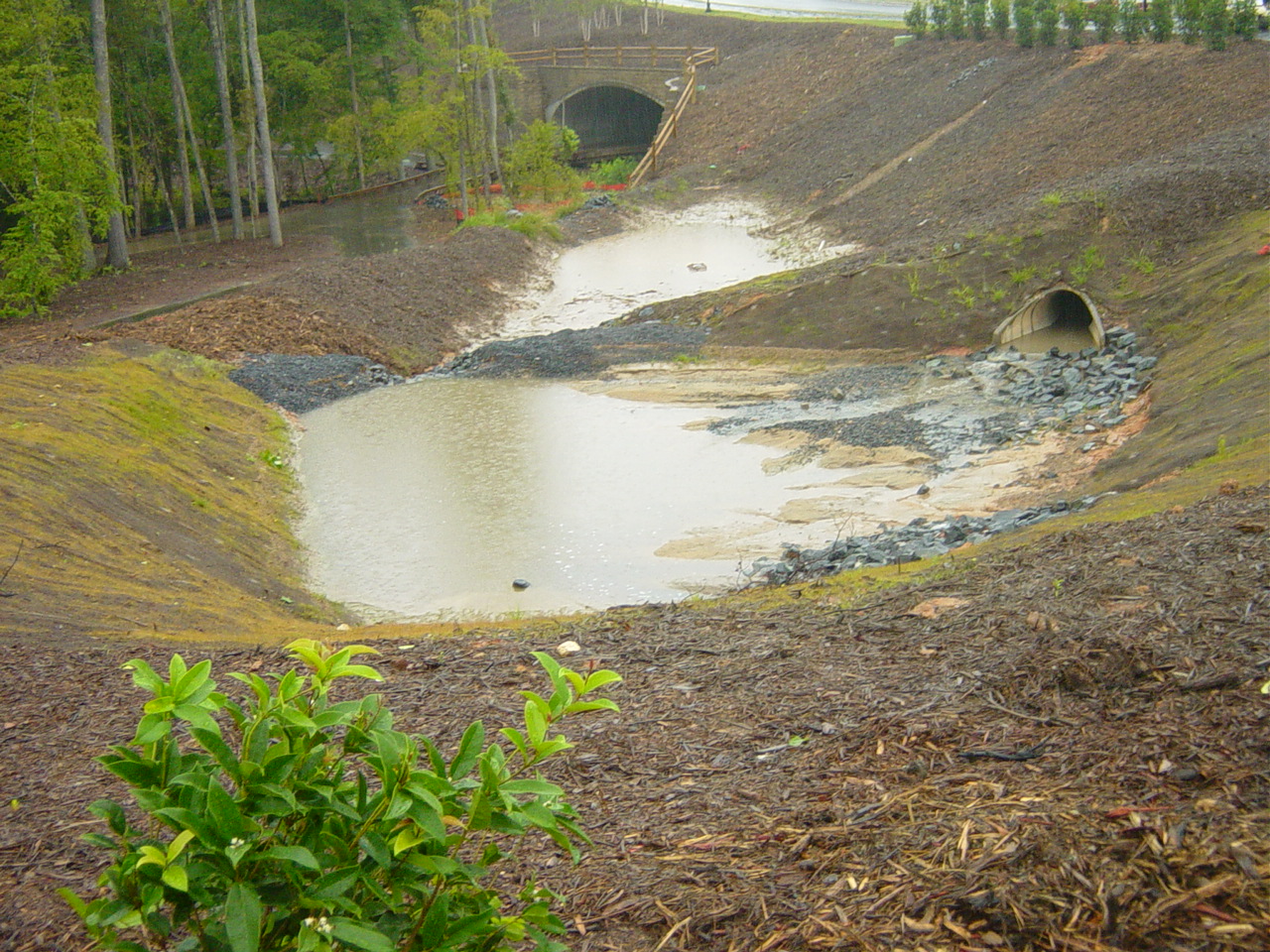 INNOVATION?
INNOVATION?
INNOVATION
If doesn’t perform – improve it!
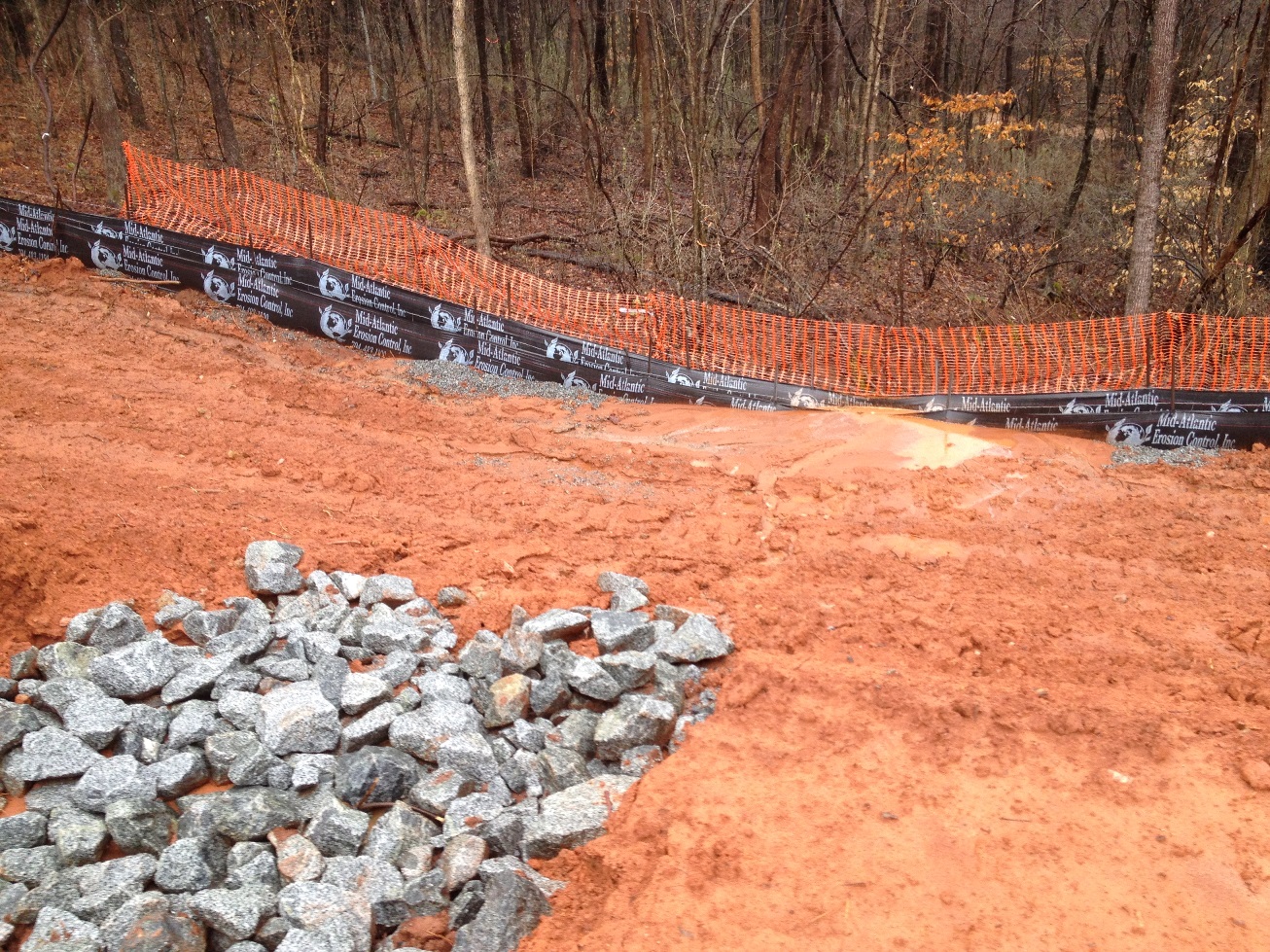 INNOVATION
Then refine it…
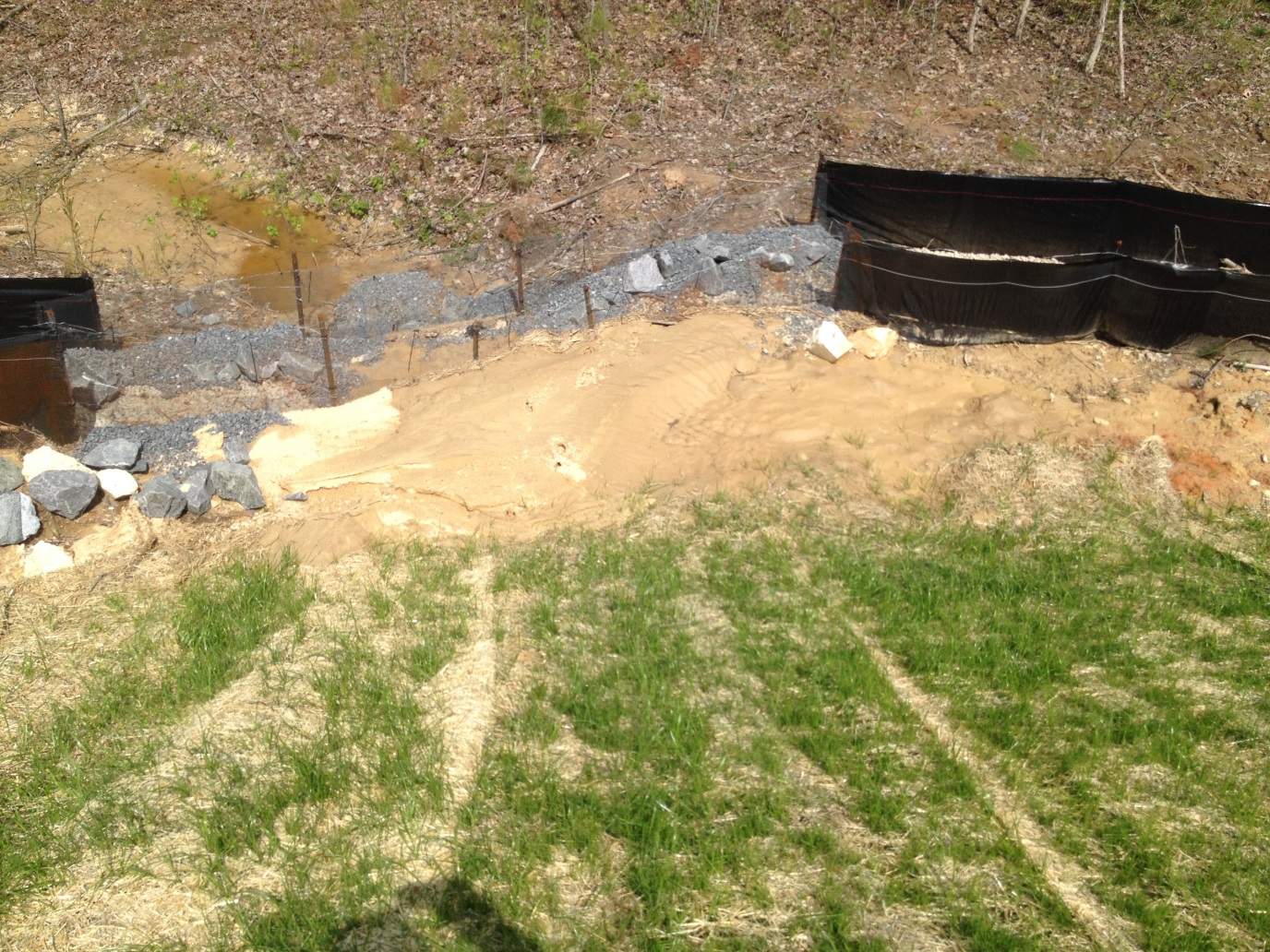 INNOVATION
INNOVATION
Until you achieve the desired results
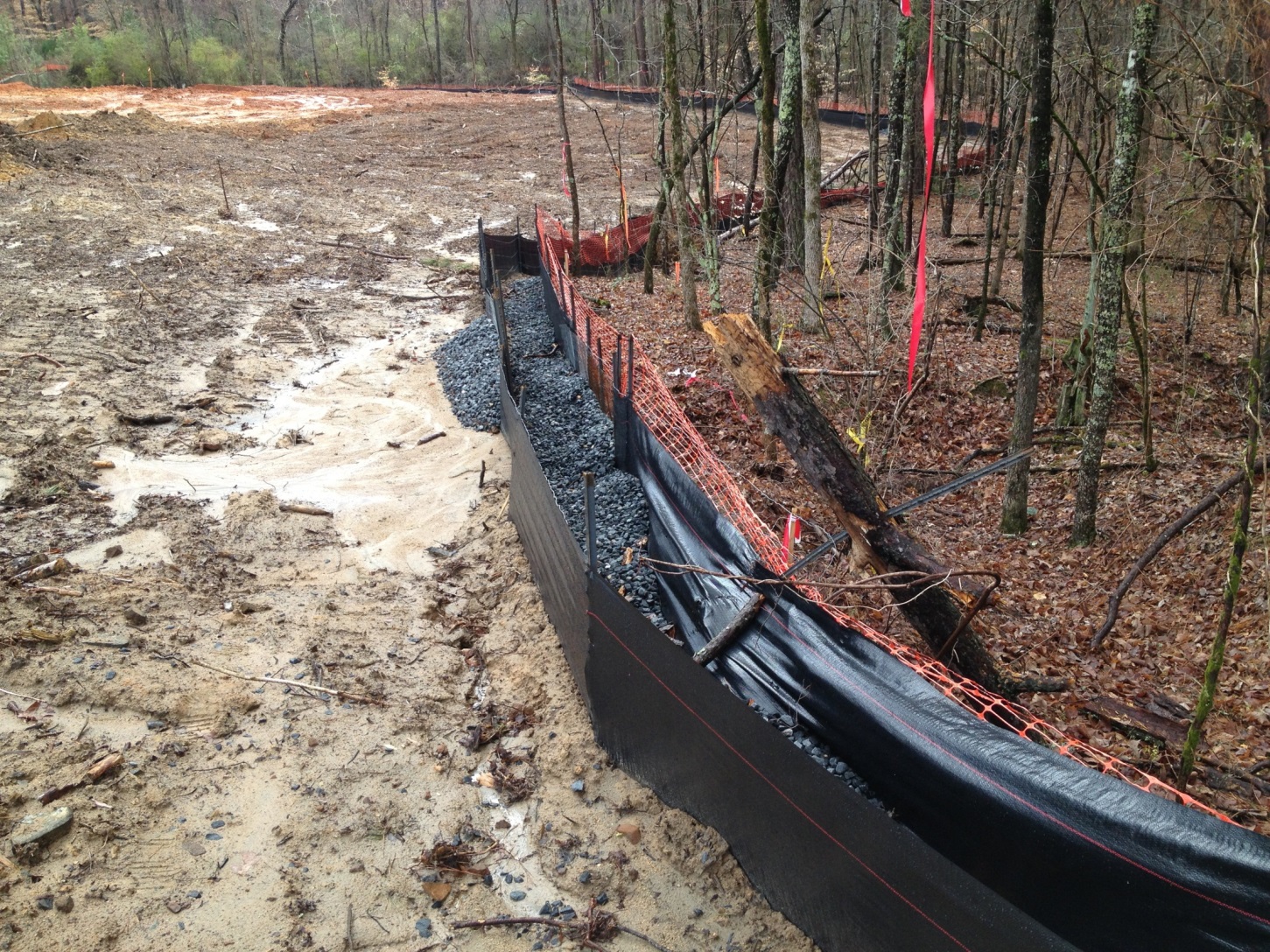 NECCESITY…
Is the mother of invention…

Not to be confused with:
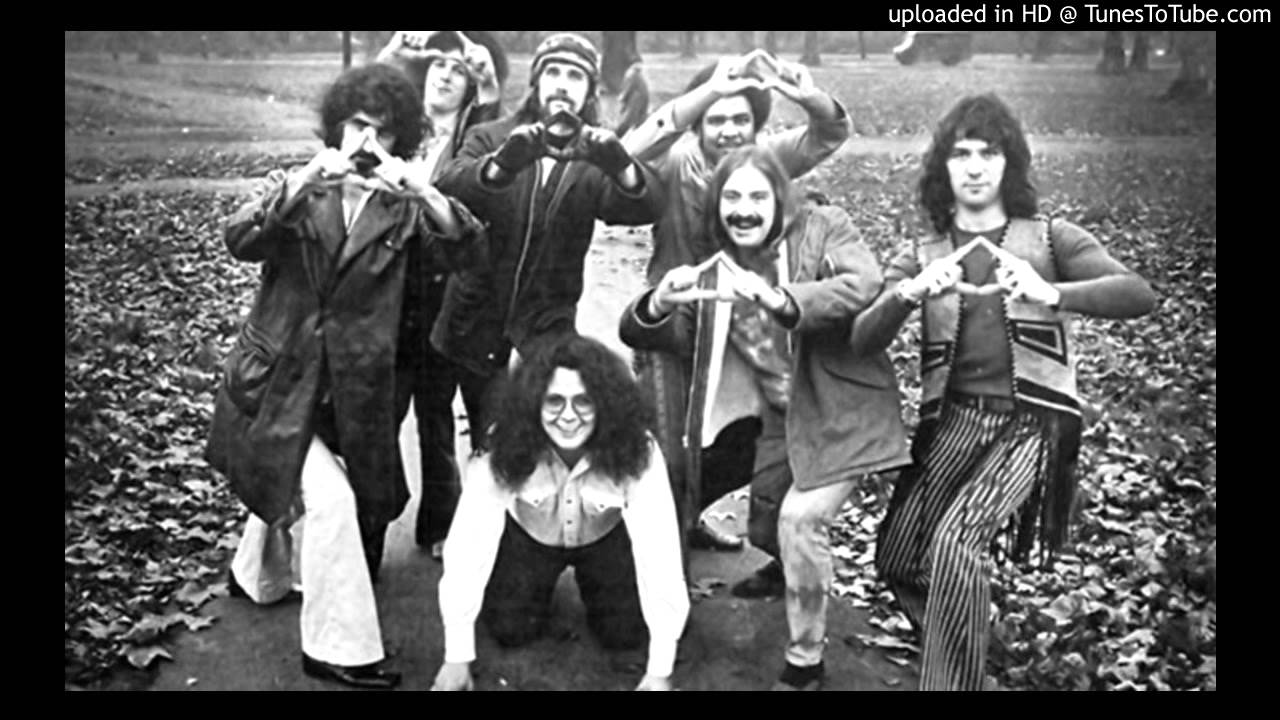 INNOVATION
“Without deviation, progress is impossible”
			-Uncle Frank
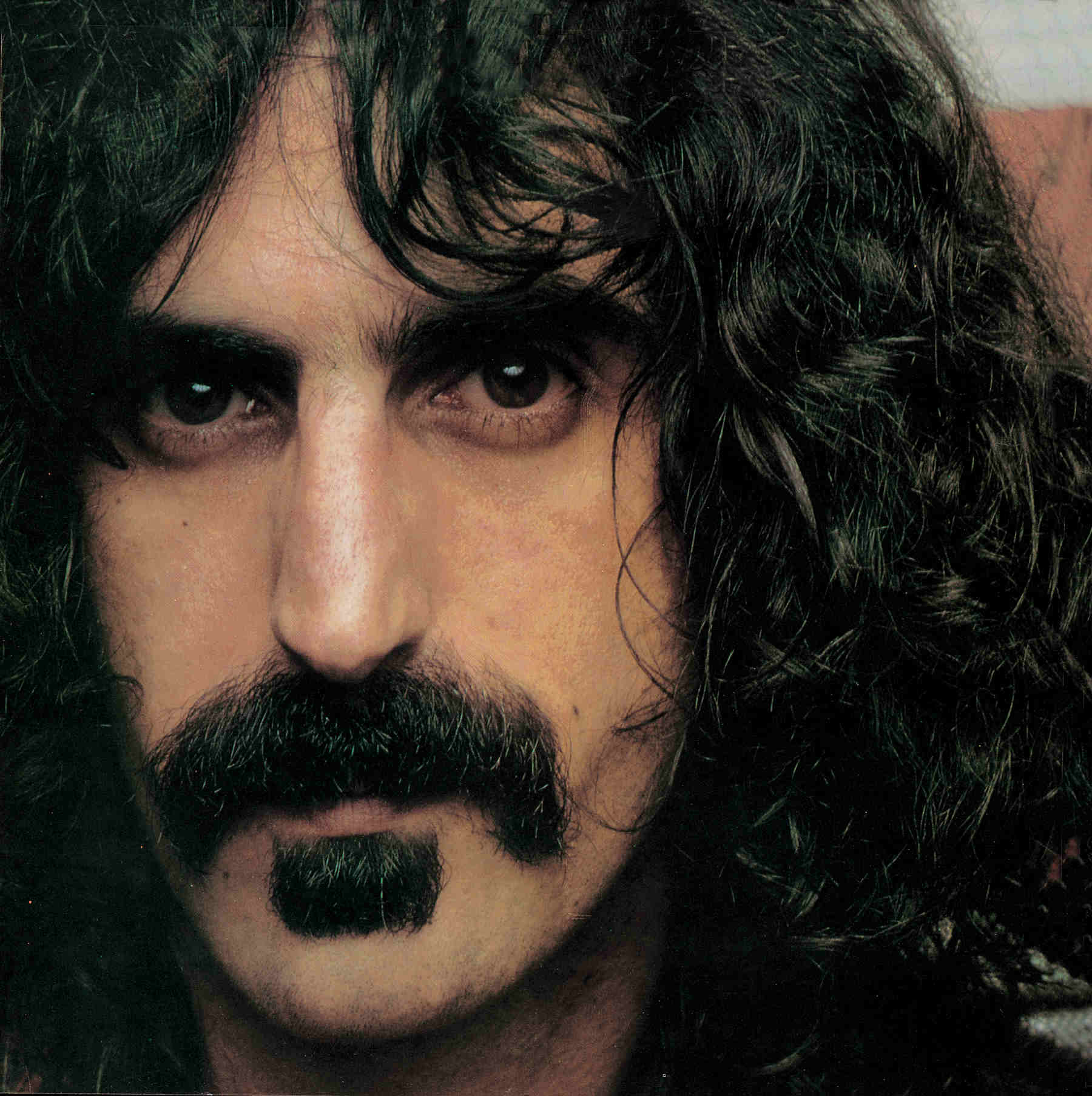 INNOVATION
“No significant deviation”



The enemy of innovation
INNOVATION
Avoid significant deviation!


Make it part of the approved plan

When testing new BMPs, consider redundant measures or a significant margin of safety
INNOVATION
Avoid deviation!


Make it part of the approved plan

When testing new BMPs, consider redundant measures or a significant margin of safety
INNOVATION
When considered fully, it is likely that most E&SC professionals have employed ‘innovative technology or practices’ on their site
INNOVATION
Case Study:


Charlotte Premium Outlet Mall
OUTLET MALL SITE
Problem:
A 60-acre Outlet Mall site proposed within the Lake Wylie Critical Area
seeking relief from 
the 20-acre rule
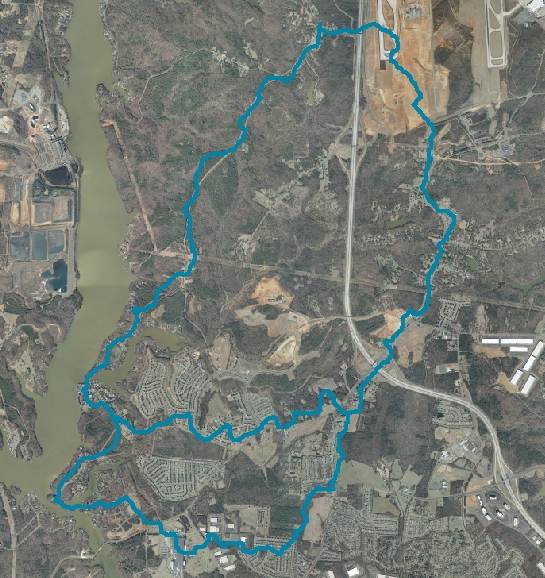 OUTLET MALL SITE
Background:


Global Economic Crisis
Political pressure (jobs, jobs, jobs!)
Impossible timeline
Drains to Browns Cove on Lake Wylie
Sensitive watershed with ‘legacy impacts’ in the Critical Watershed
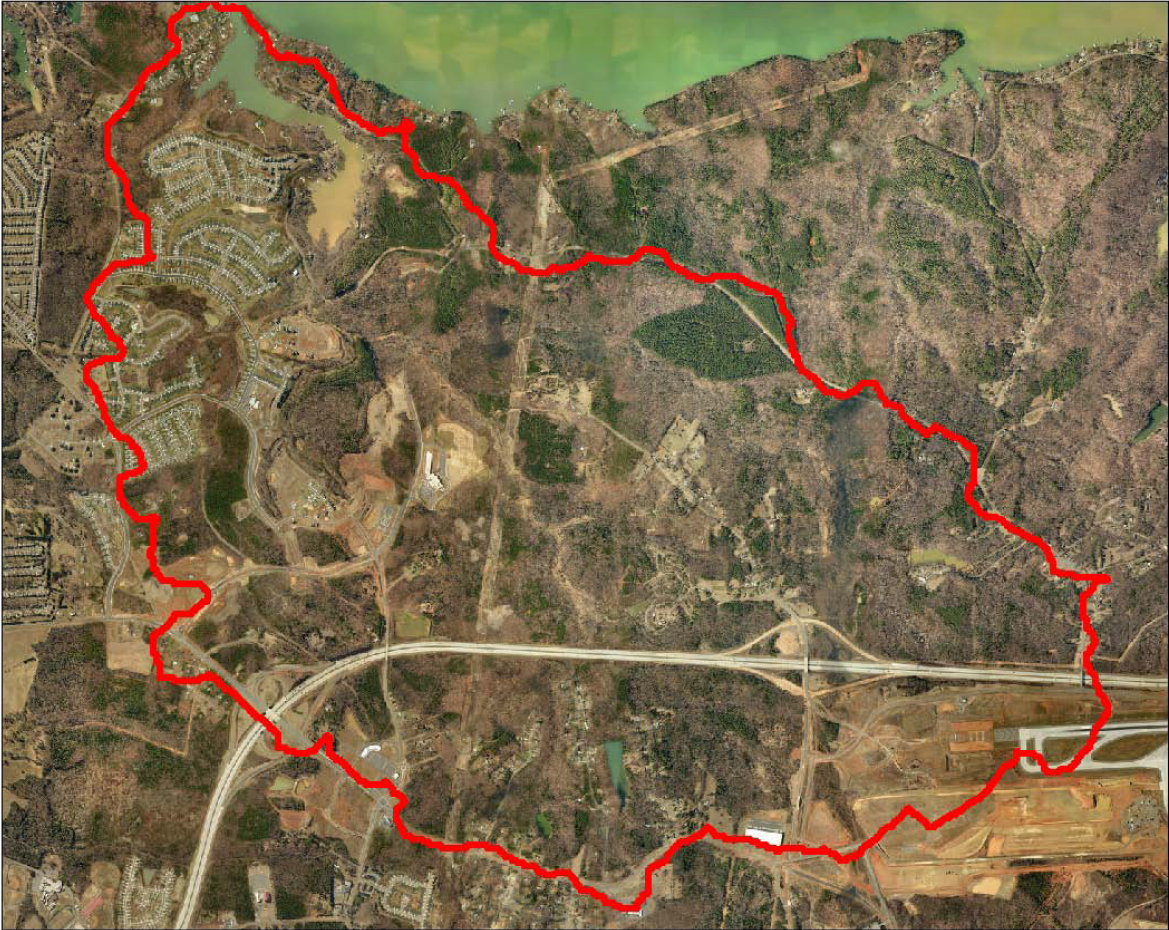 OUTLET MALL SITE
Solution (‘innovative techniques?’):

Adhere to 5-day stabilization requirement
Conduct turbidity/clarity measurements at discharge and mixing point
Submit logbooks to inspector electronically
Limit denuded areas to the extent possible
Overbuild basin
OUTLET MALL SITE
Solution (cont’d):

Install a ‘staged skimmer’
Skimmer discharge directed through filter bag
Install remote monitoring
Designate an onsite  ‘erosion control manager’ 
Rock coffer forebays
[Speaker Notes: Would be helpful to pull Tanger basin data to describe extent of “overbuild”]
OUTLET MALL SITE
Staged Skimmer
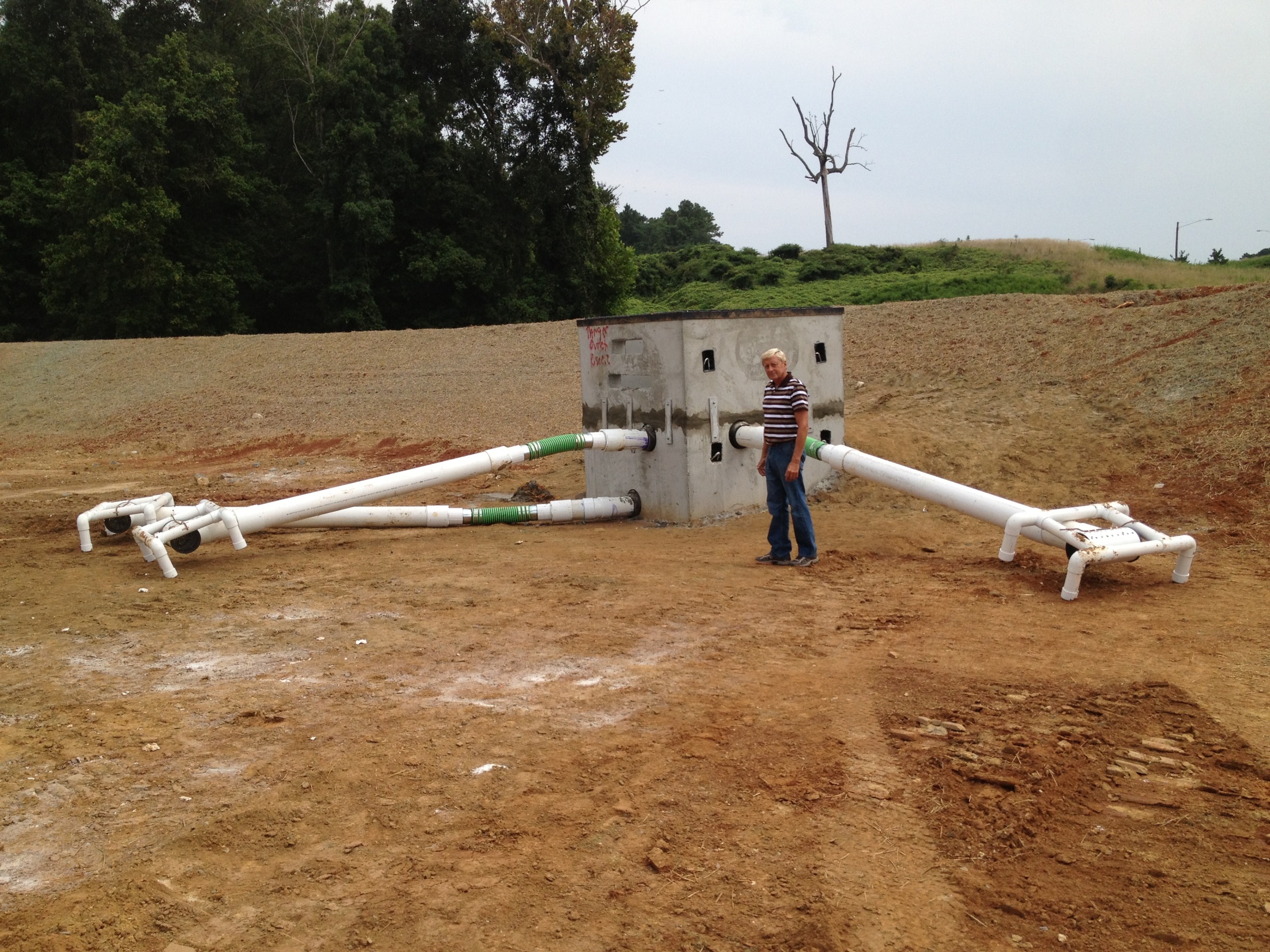 OUTLET MALL SITE
Skimmer Manifold
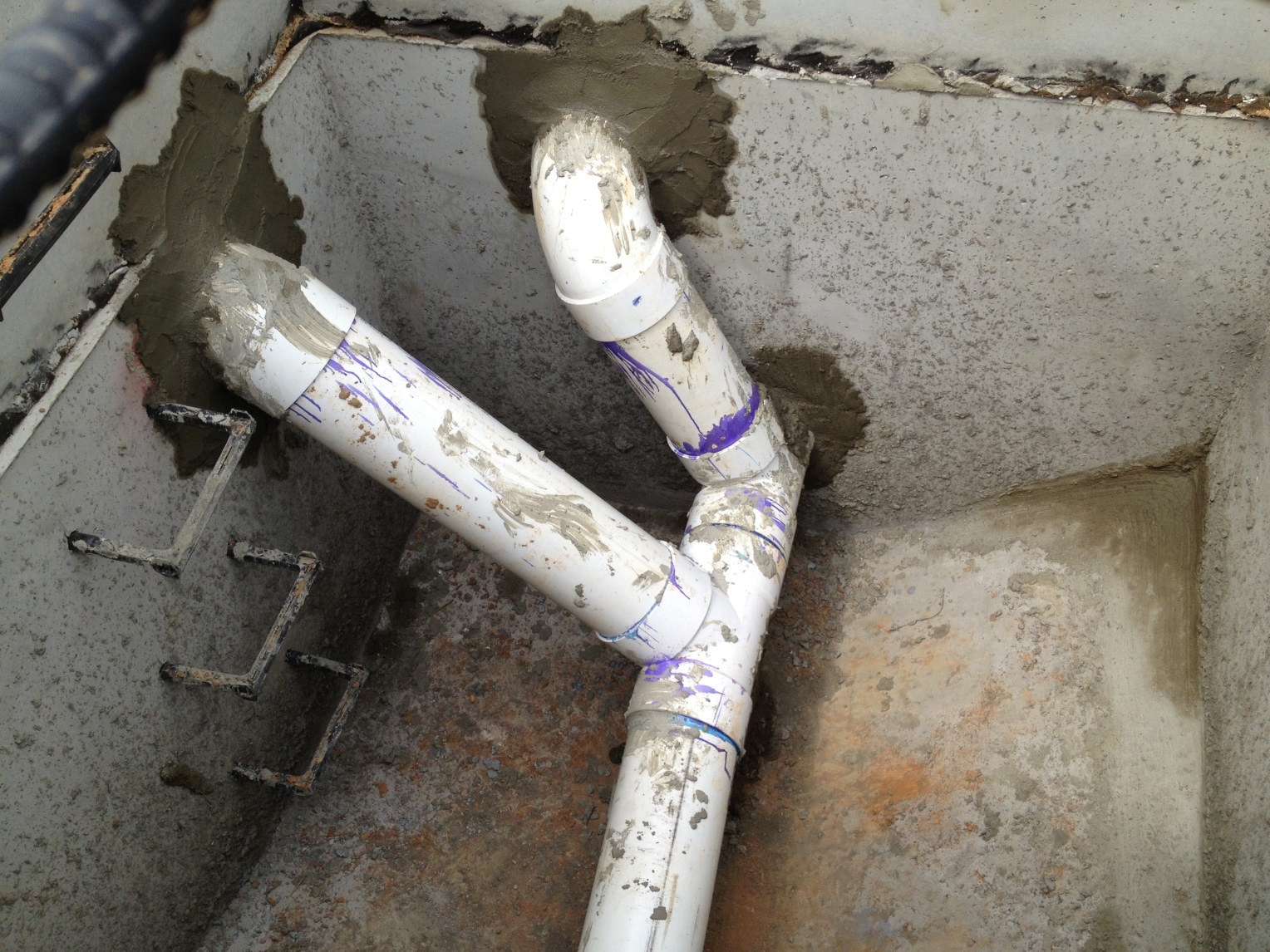 OUTLET MALL SITE
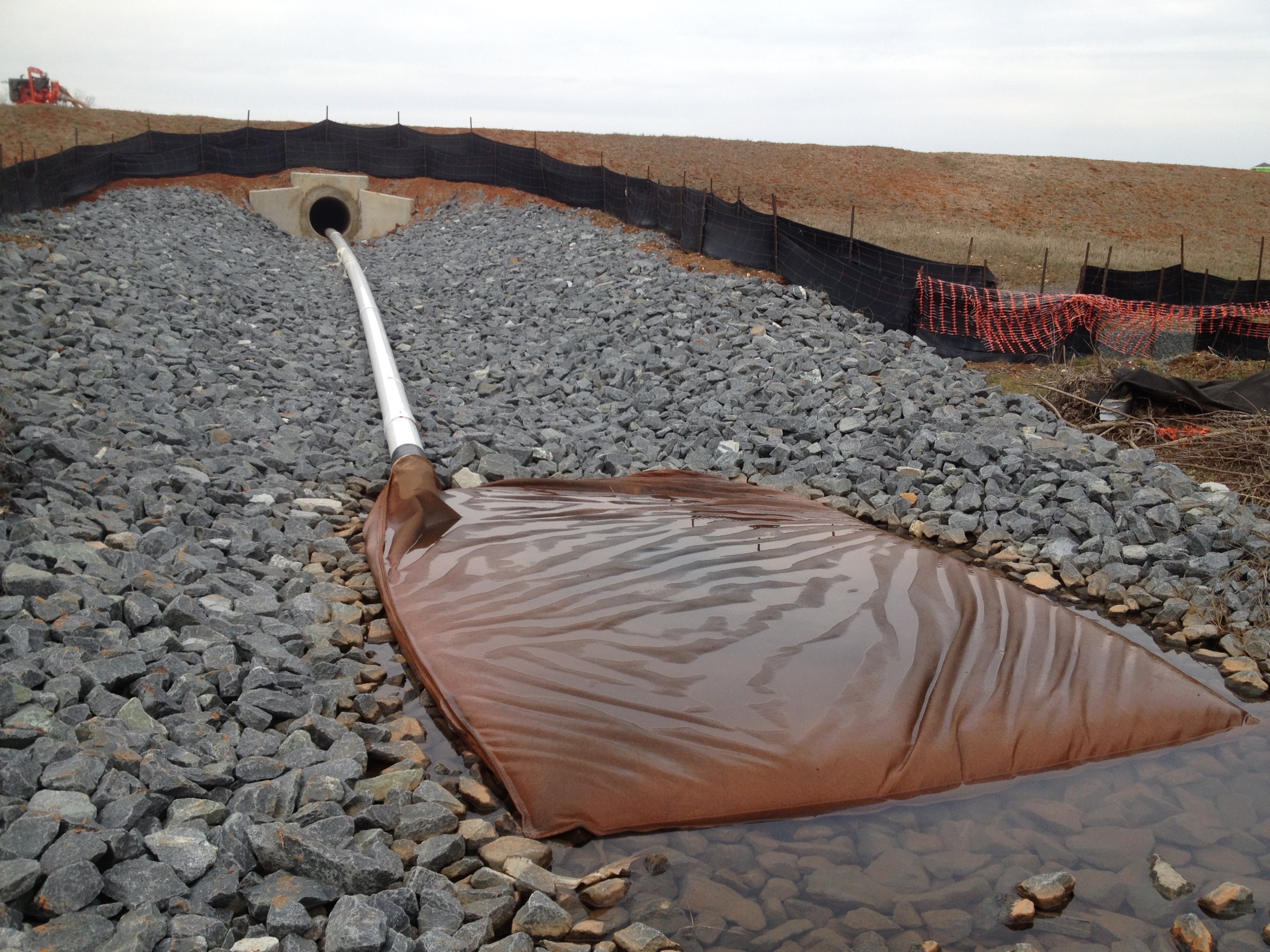 Filter bag at skimmer discharge
OUTLET MALL SITE
OUTLET MALL SITE
Automated Monitoring:
Continuous monitoring (24/7) for DO, pH, conductivity, temperature and turbidity on hourly basis
YSI 6820 Multi-parameter probe
Rain gauge and flow rates
Datalogger stored and transmitted all data to designated server so data could be accessed anywhere with an internet connection
Water quality ‘thresholds’ were set with alerts for appropriate staff depending on alert parameter
Battery and solar powered
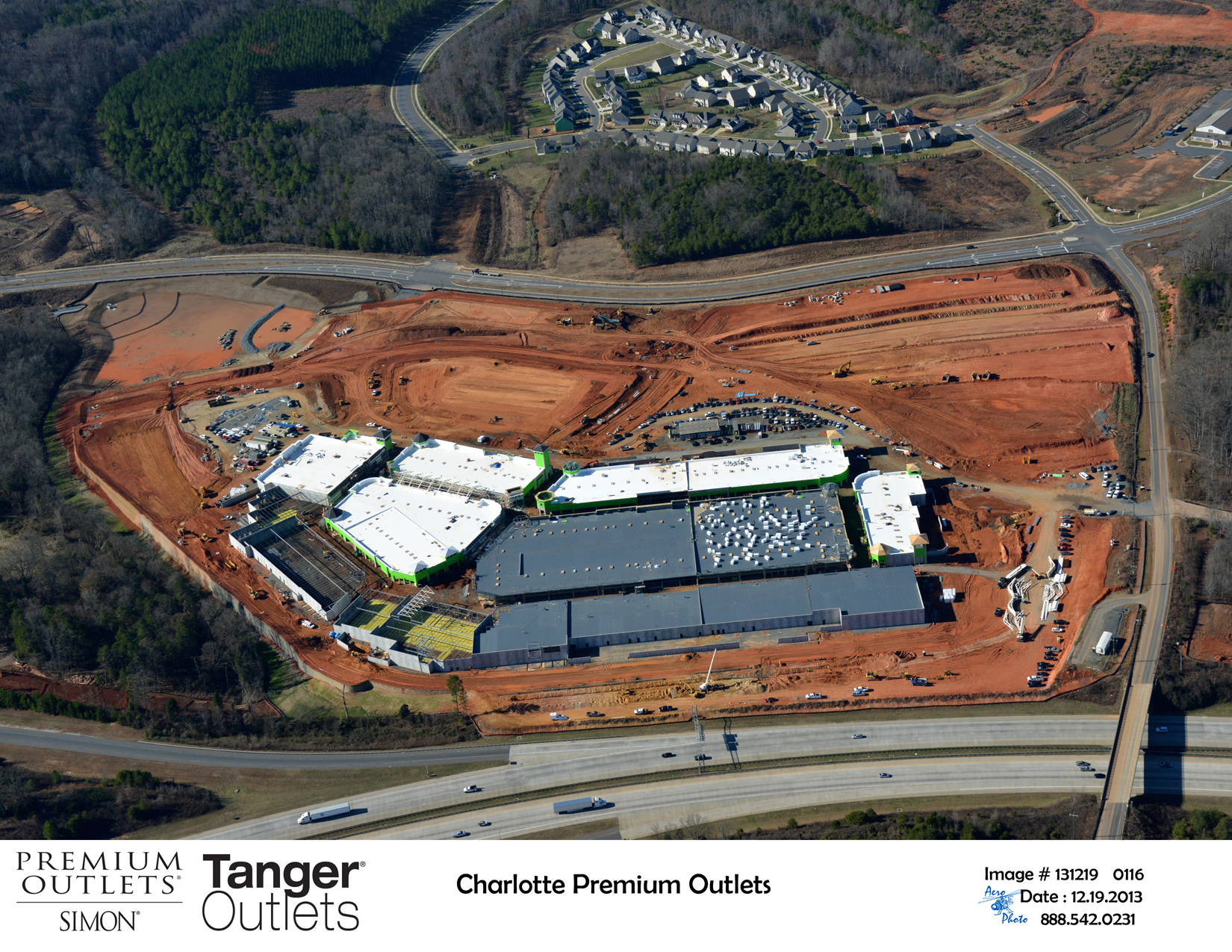 RIVERBEND
Skimmer Manifold
OUTLET MALL SITE
Effective forebays
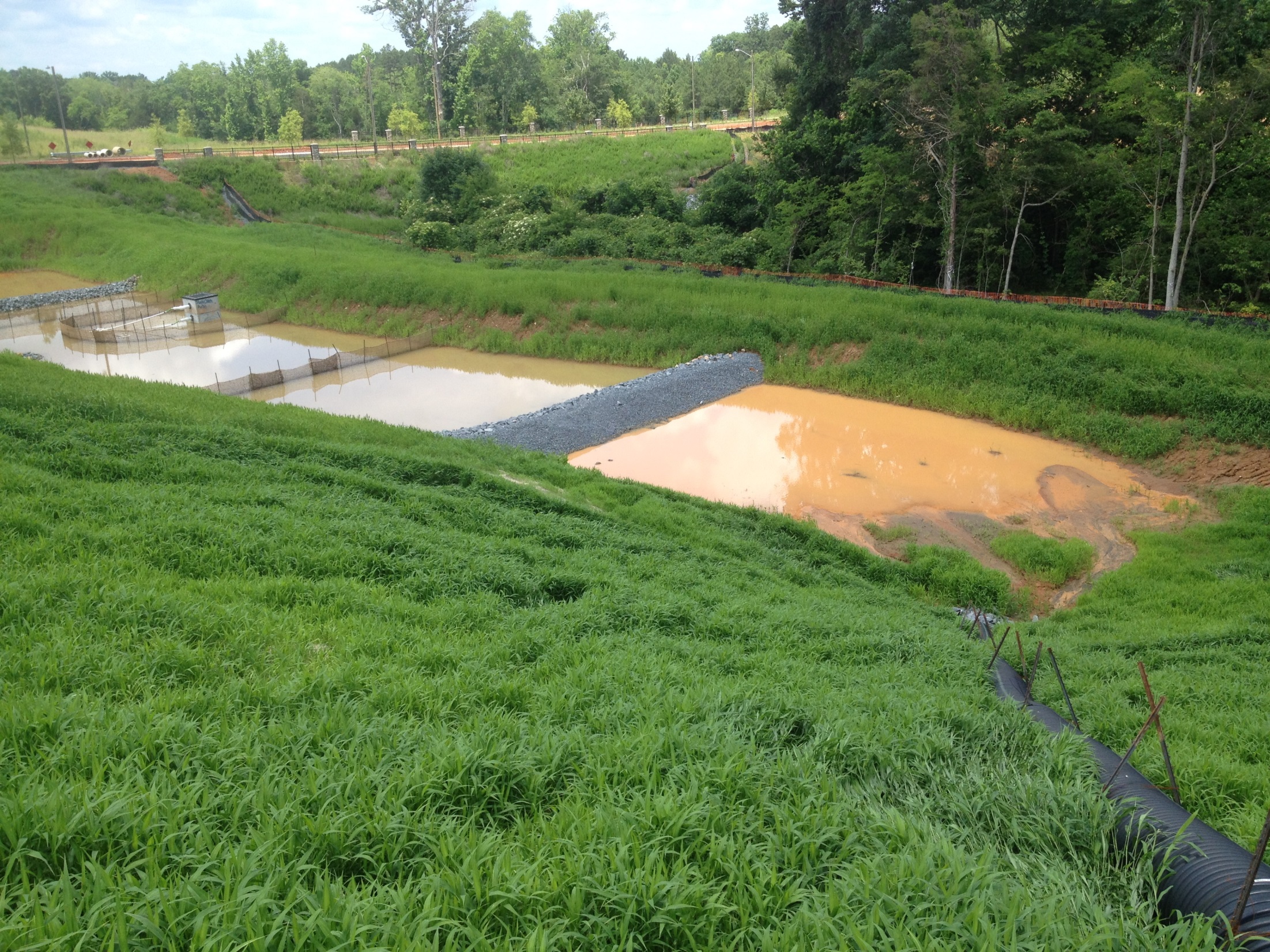 INNOVATION
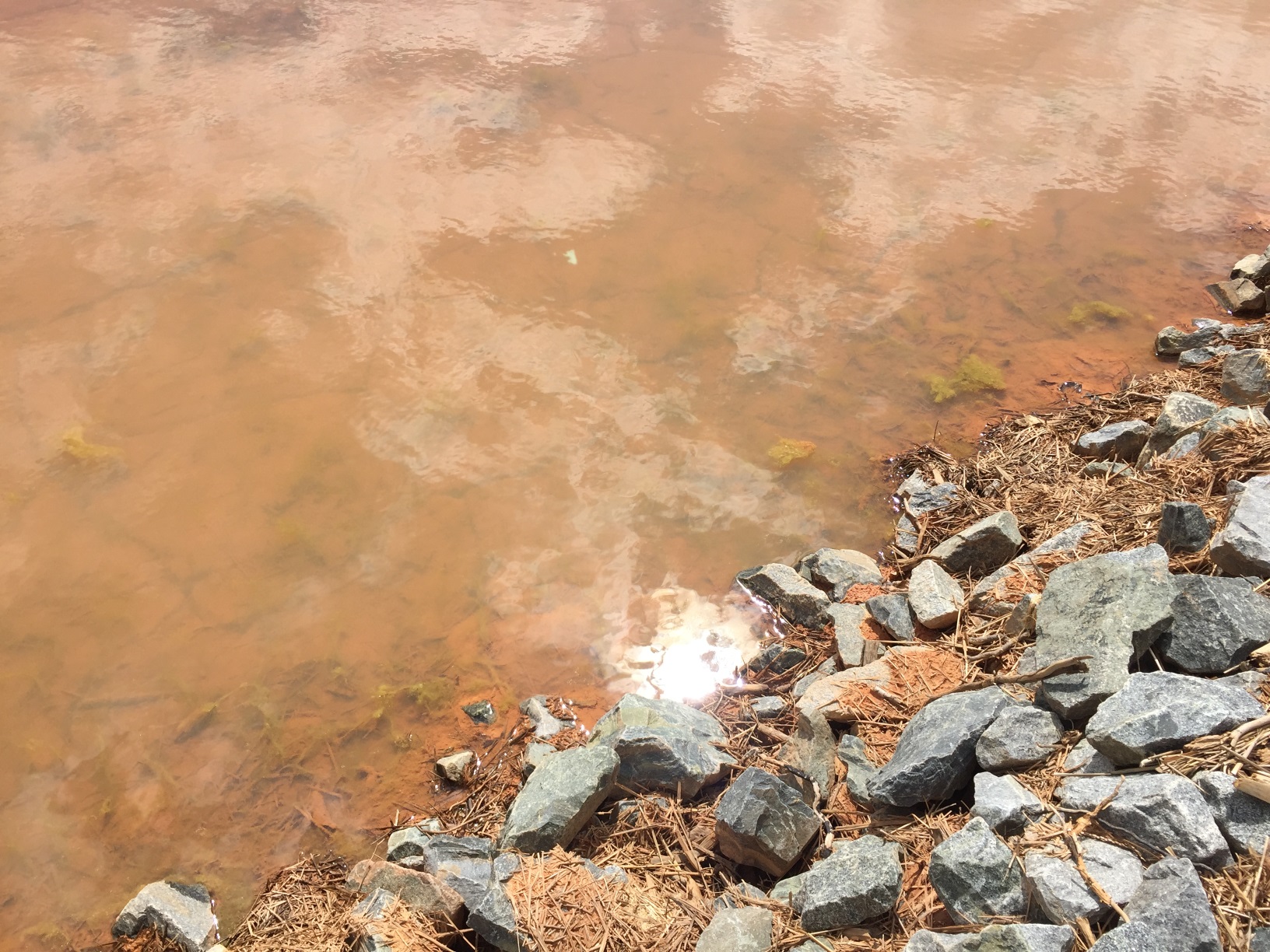 OUTLET MALL SITE
Performance

Many practices became part of a new “Critical Watershed Checklist”




If you would like to see how the site performed, go to YouTube™ and search for my one-minute video titled “Tanger Discharge”
INNOVATION
Case Study #2:


Riverbend Commercial Subdivision
RIVERBEND SITE
Problem: A 100-acre commercial subdivision within the Lake Wylie Protected Area seeking relief from the 20-acre rule
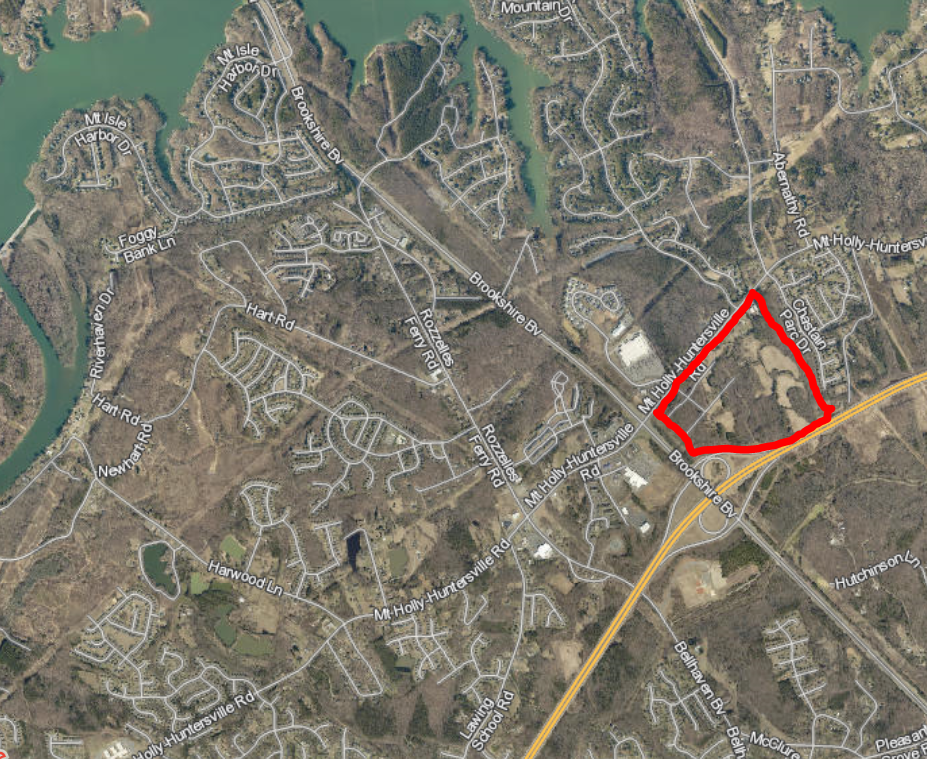 RIVERBEND SITE
Background:



Very large Commercial Subdivision
Unique position within the Lake Wylie Protected Area
Subject to new ‘Critical Watershed Checklist developed from Outlet Mall Site
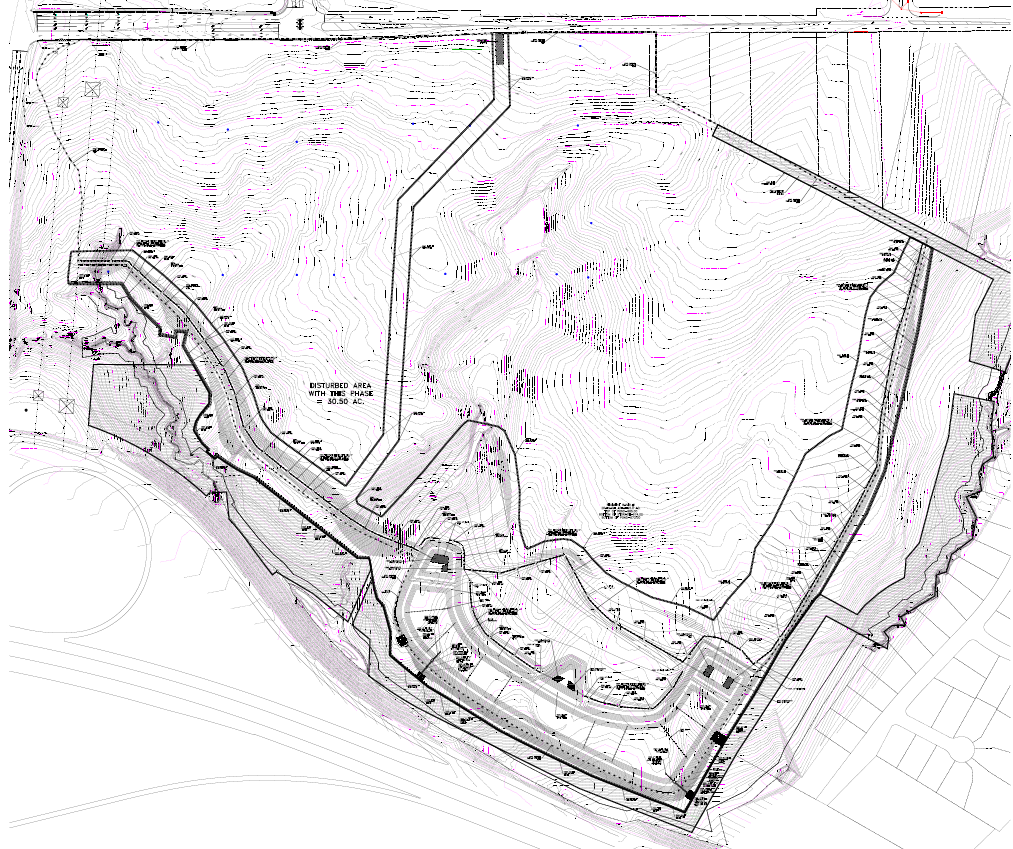 RIVERBEND SITE
Solution:

Adhere to new ‘Critical Watershed Checklist’
Conduct turbidity/clarity measurements at discharge and mixing point
Submit logbooks to inspector electronically
Limit denuded areas to the extent possible
Overbuild basin
Skimmer discharge directed through filter bag
Rock coffer forebays
Riverbend Site
Solution (cont’d):

Install a ‘staged skimmer’
Install remote monitoring*
Designate an onsite  ‘erosion control manager’




* Receiving stream problems!
RIVERBEND SITE
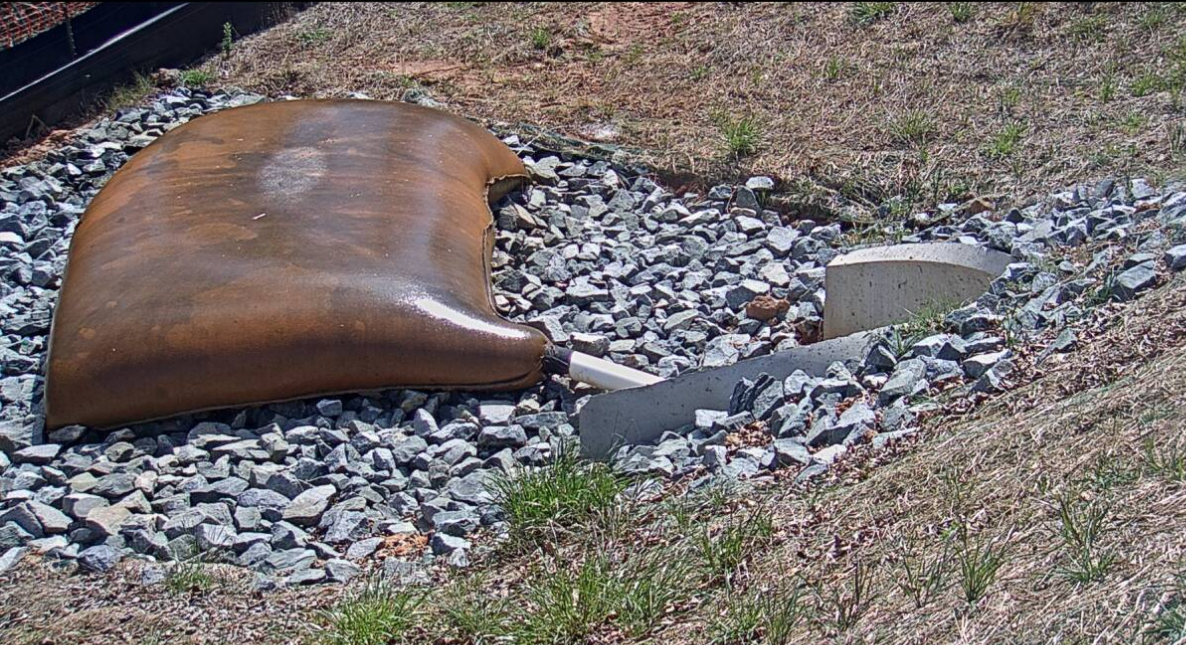 INNOVATION
RIVERBEND SITE
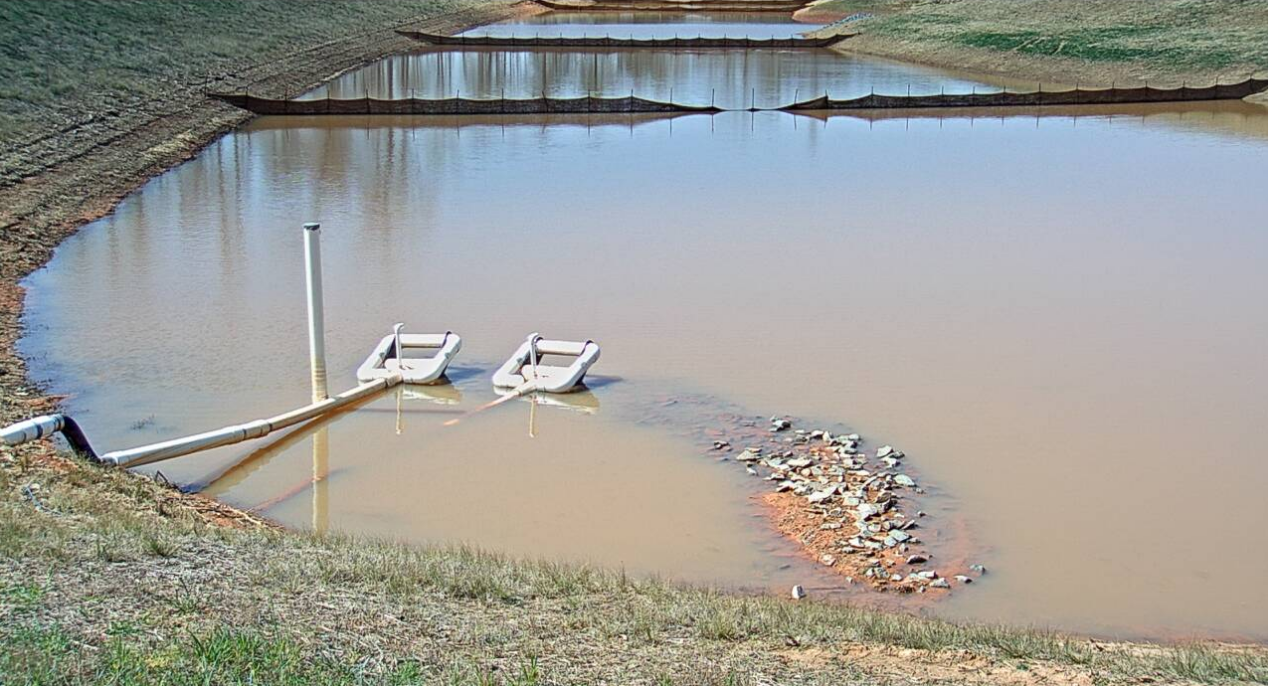 RIVERBEND SITE
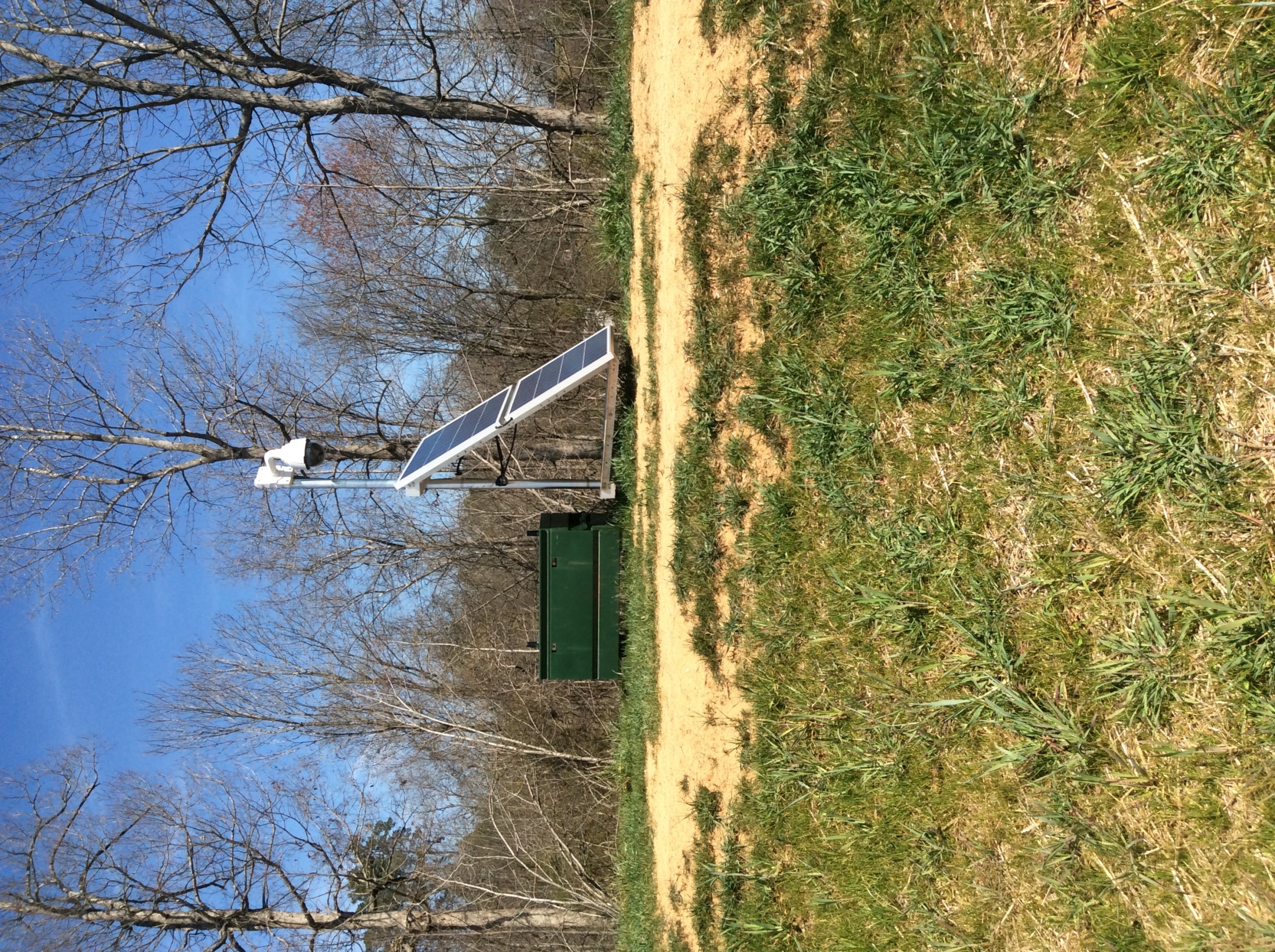 Automated monitoring option: Remote camera
RIVERBEND SITE
Remote Camera:
Axis P5624-E (720p resolution w/ 23X zoom and 360°pan)
Sierra Wireless Airlink RV50 (4G/LTE Modem)
Battery and solar powered
Programmed with ‘presets’
Real time web-accessible
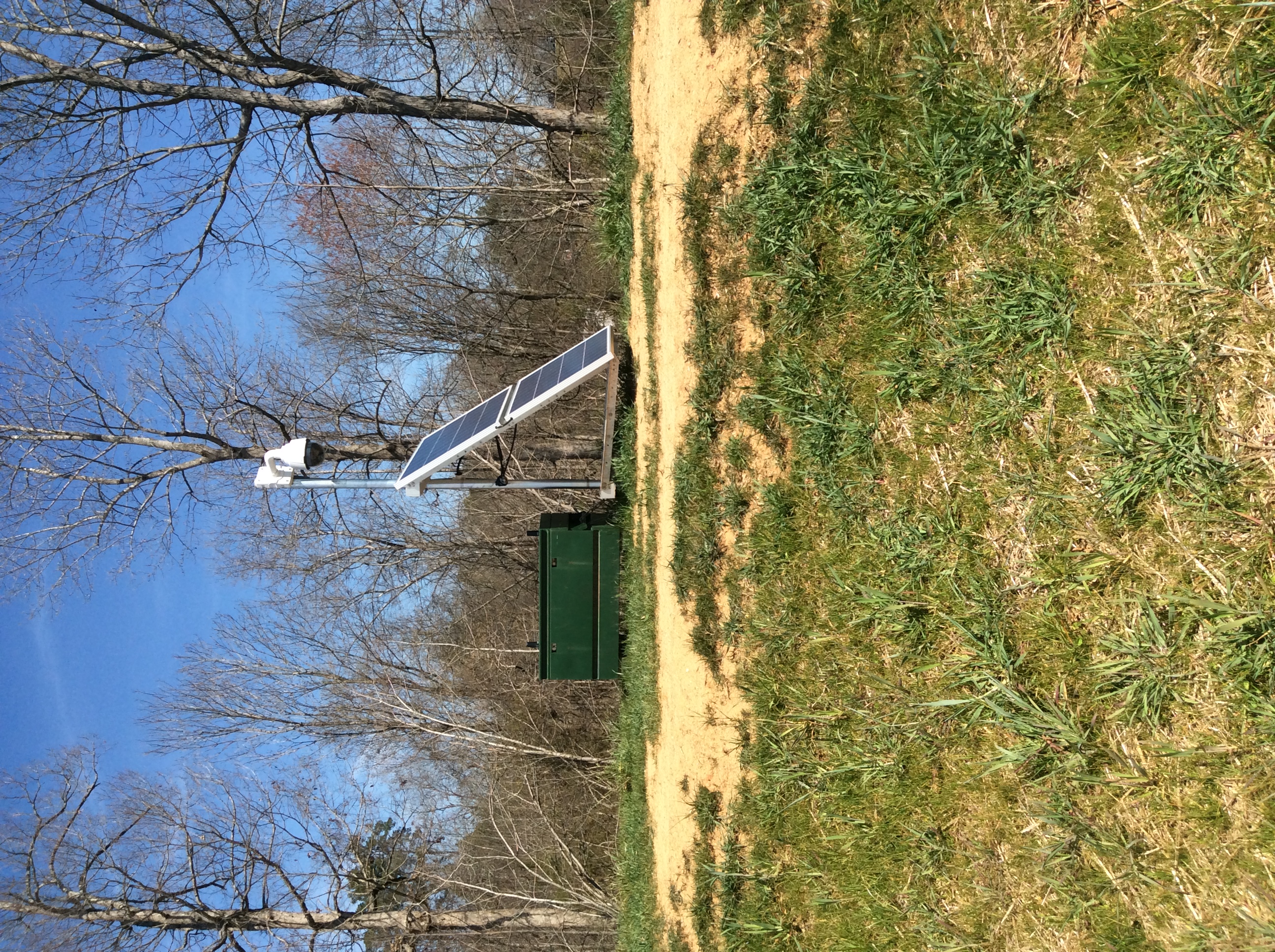 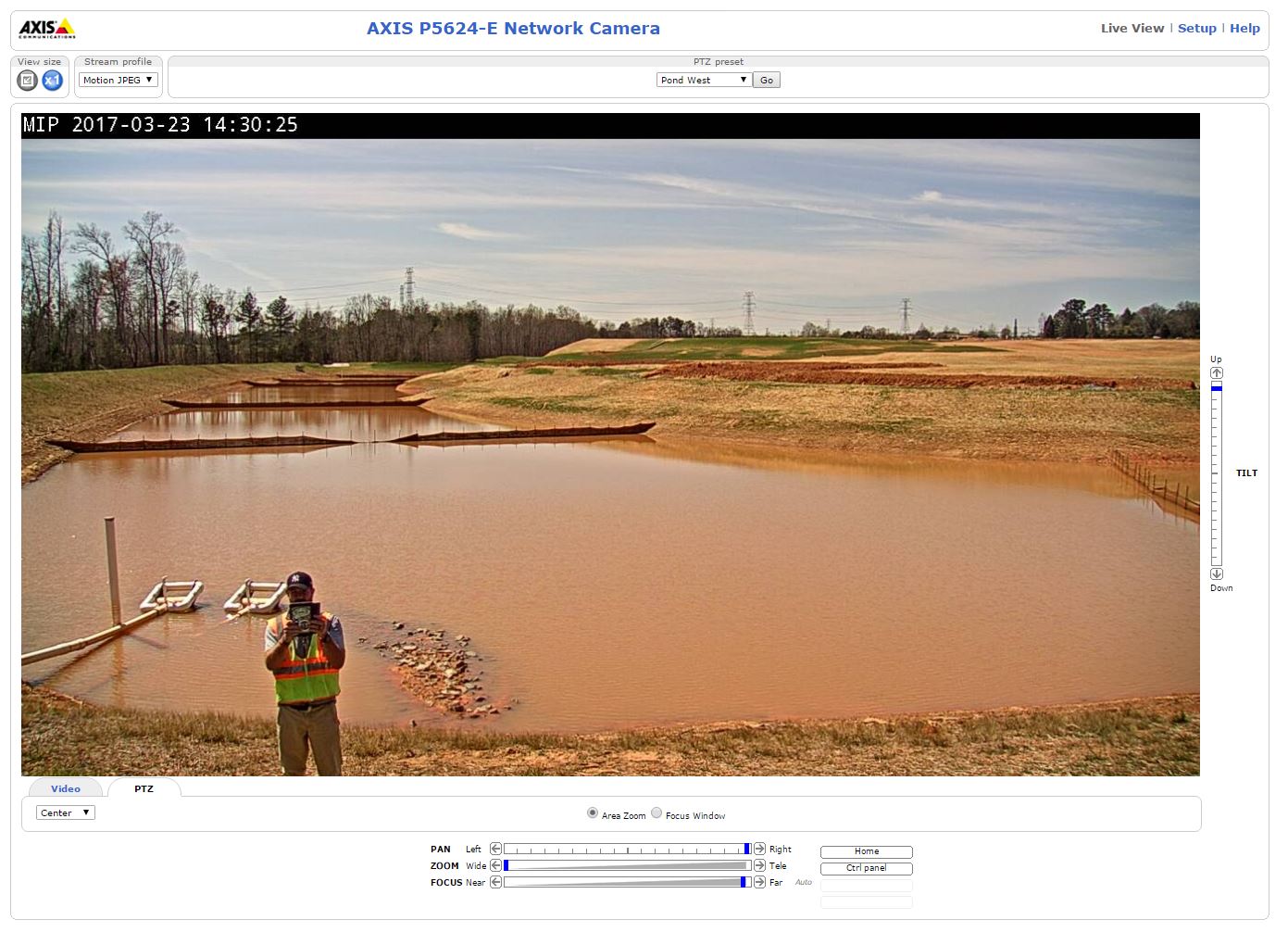 INNOVATION
Staff play a critical role in the innovative process



Plan review staff inspect measures in field
‘Cradle-to-grave’ dynamic
Relationship building
INNOVATION
5 day stabilization
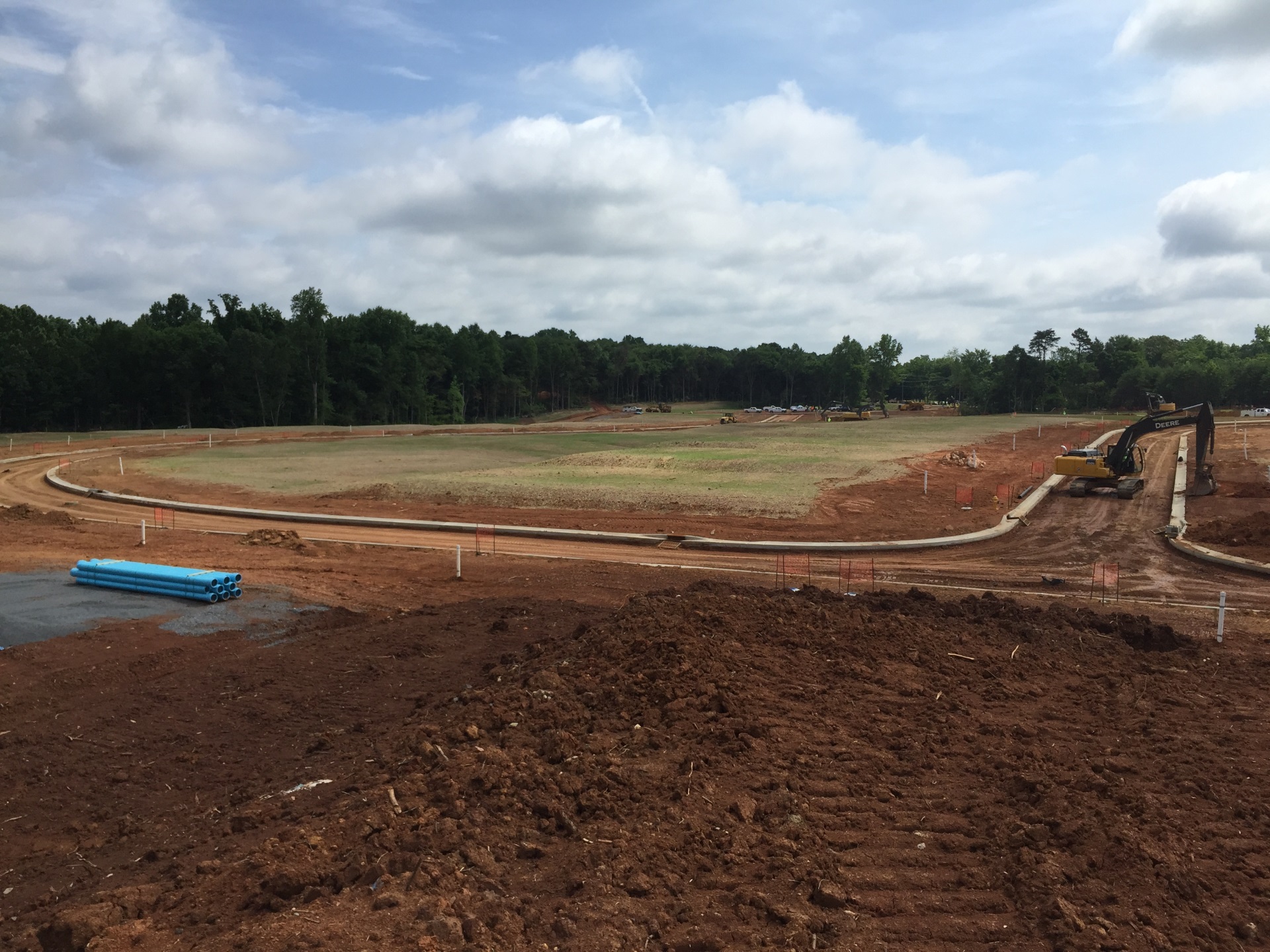 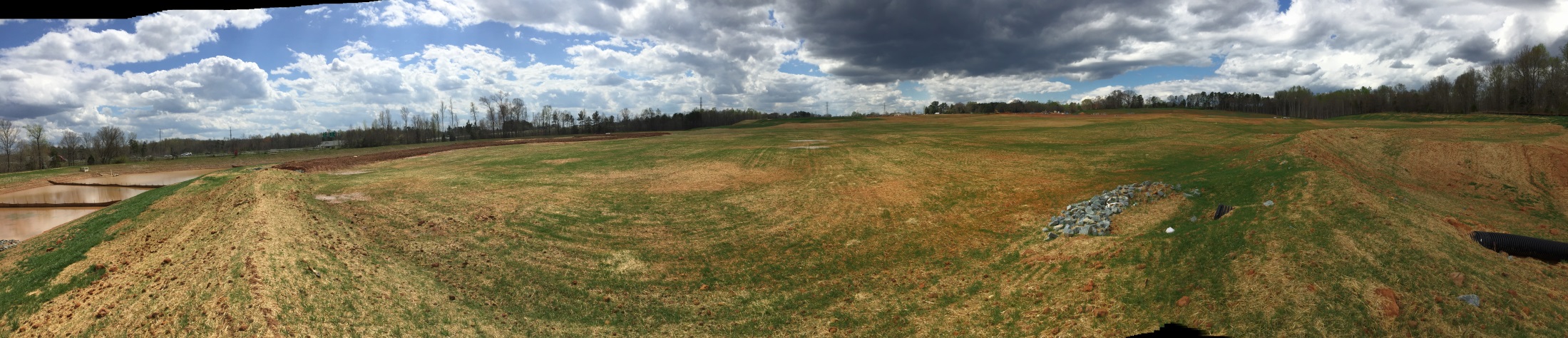 INNOVATION
Solving the PCSO + baffles problem…
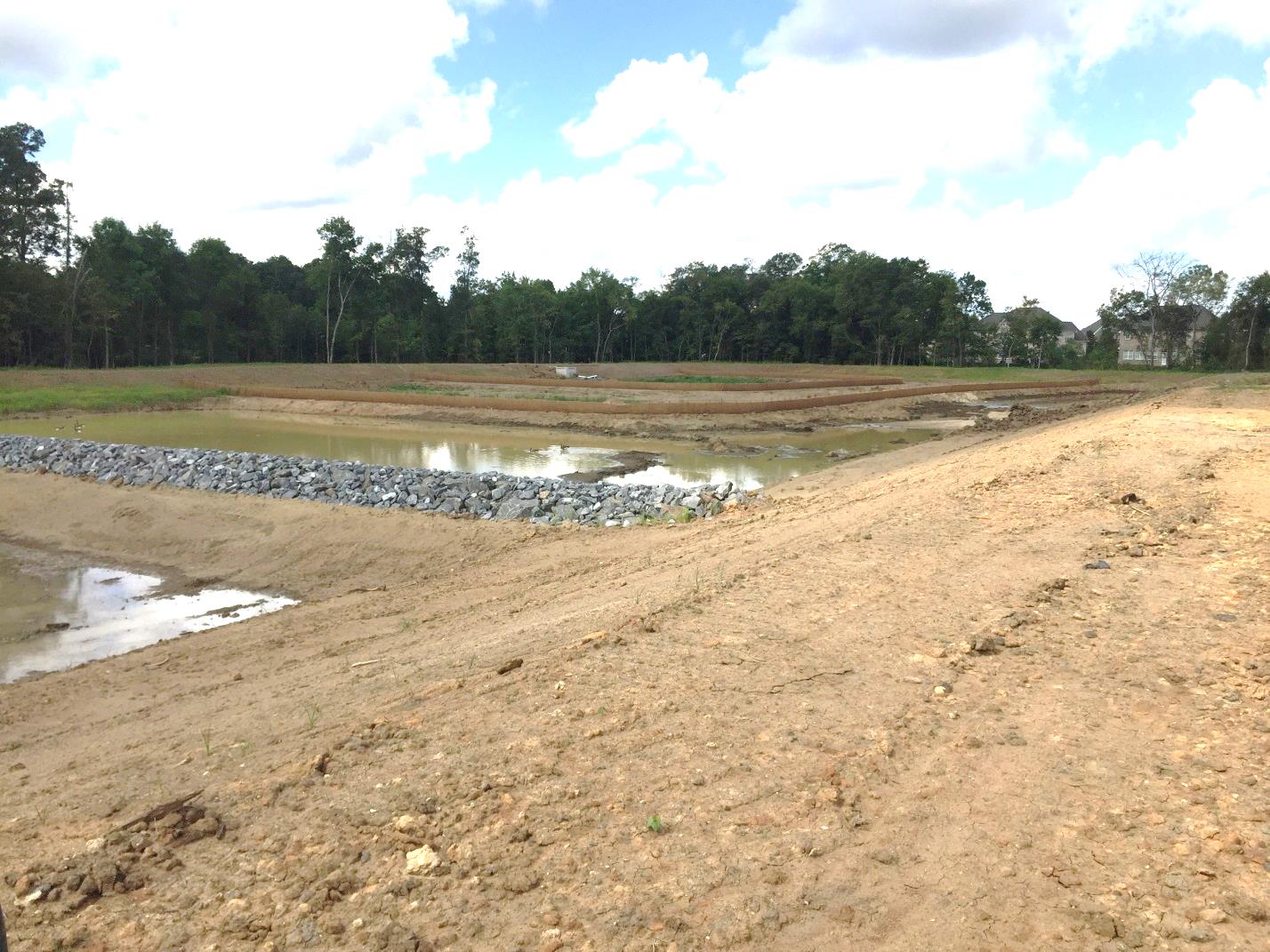 INNOVATION
Solving the PCSO + baffles problem…
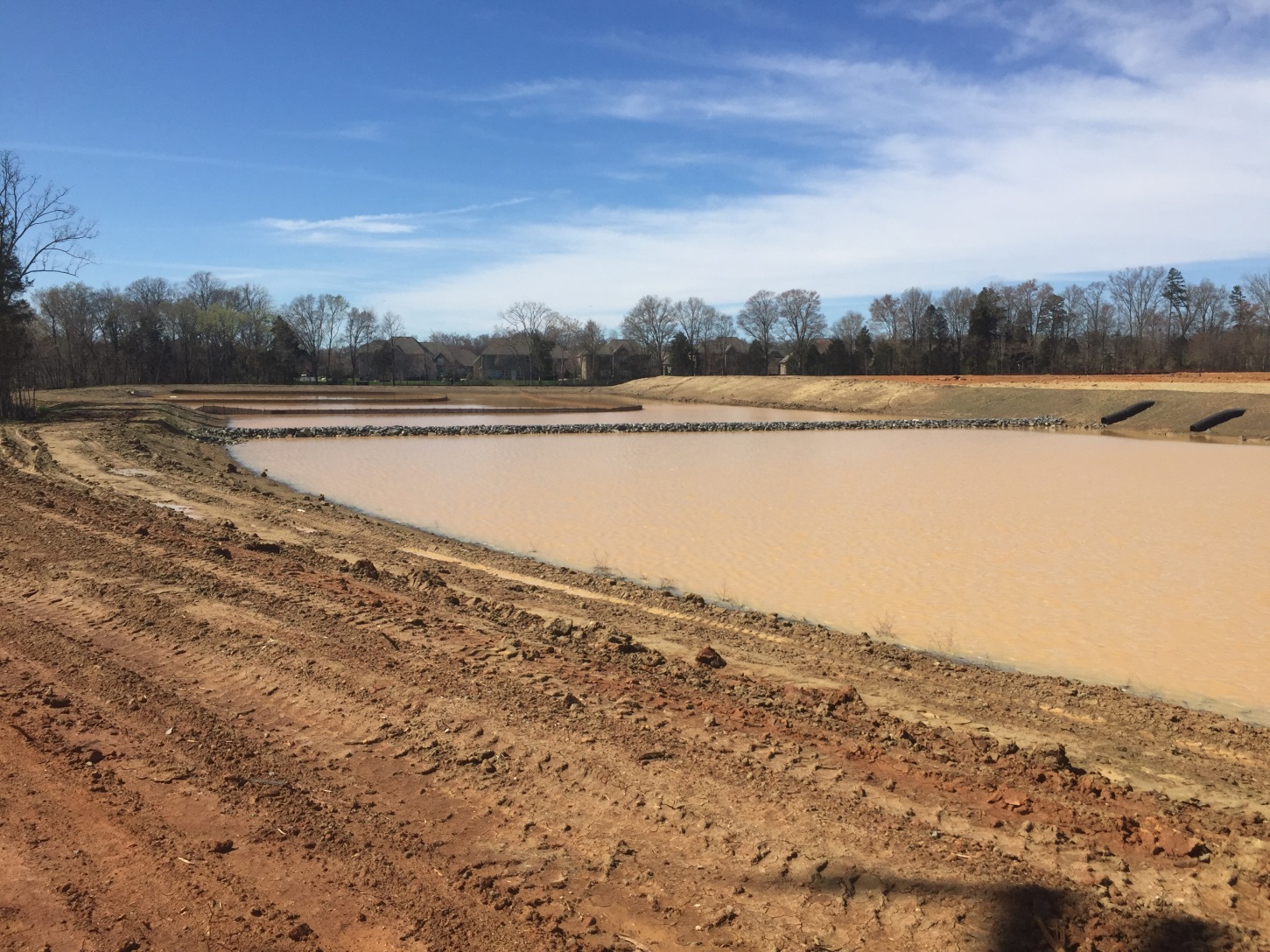 Lengthy discharge?
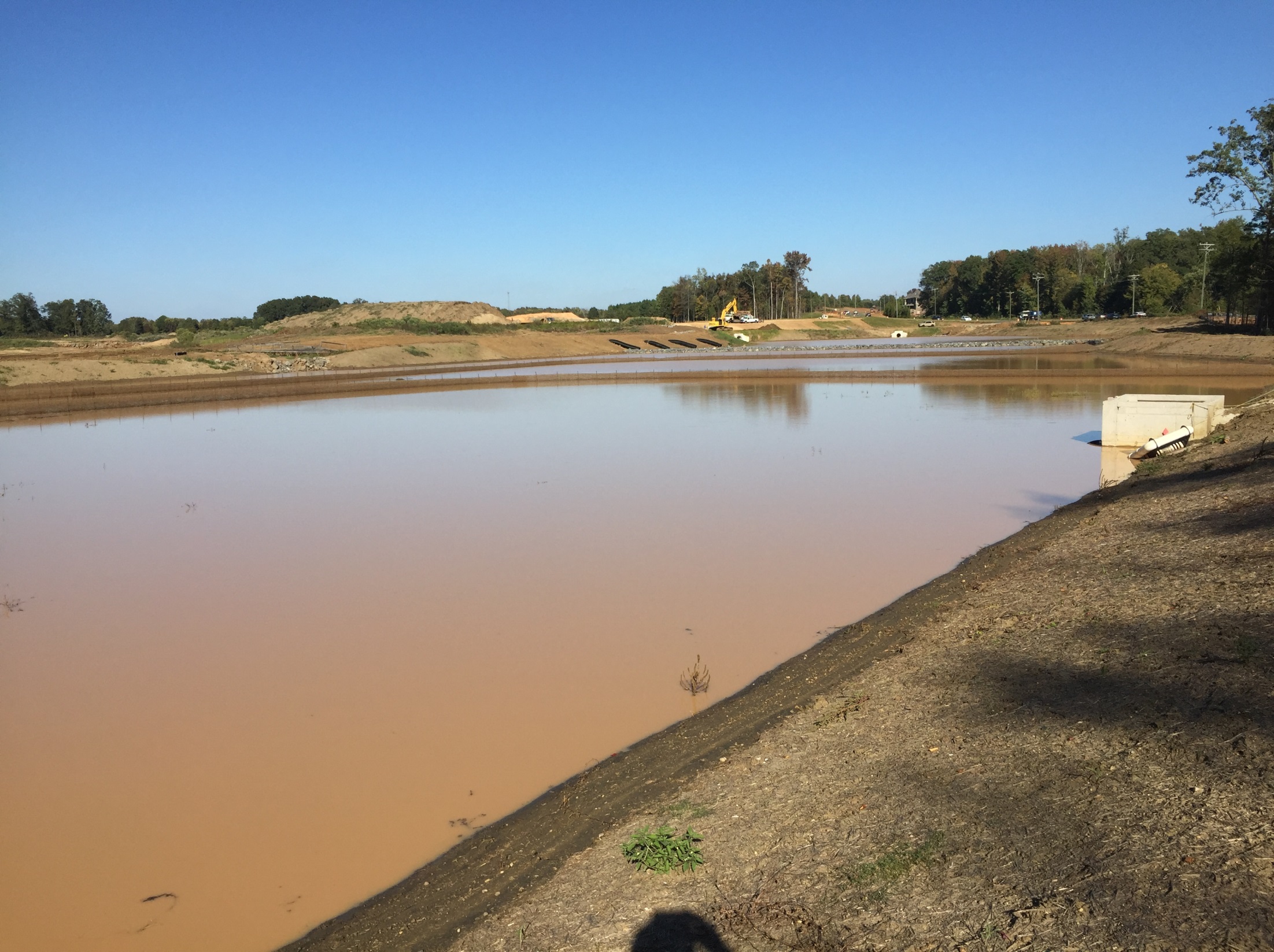 INNOVATION
Alternative to filter bag:
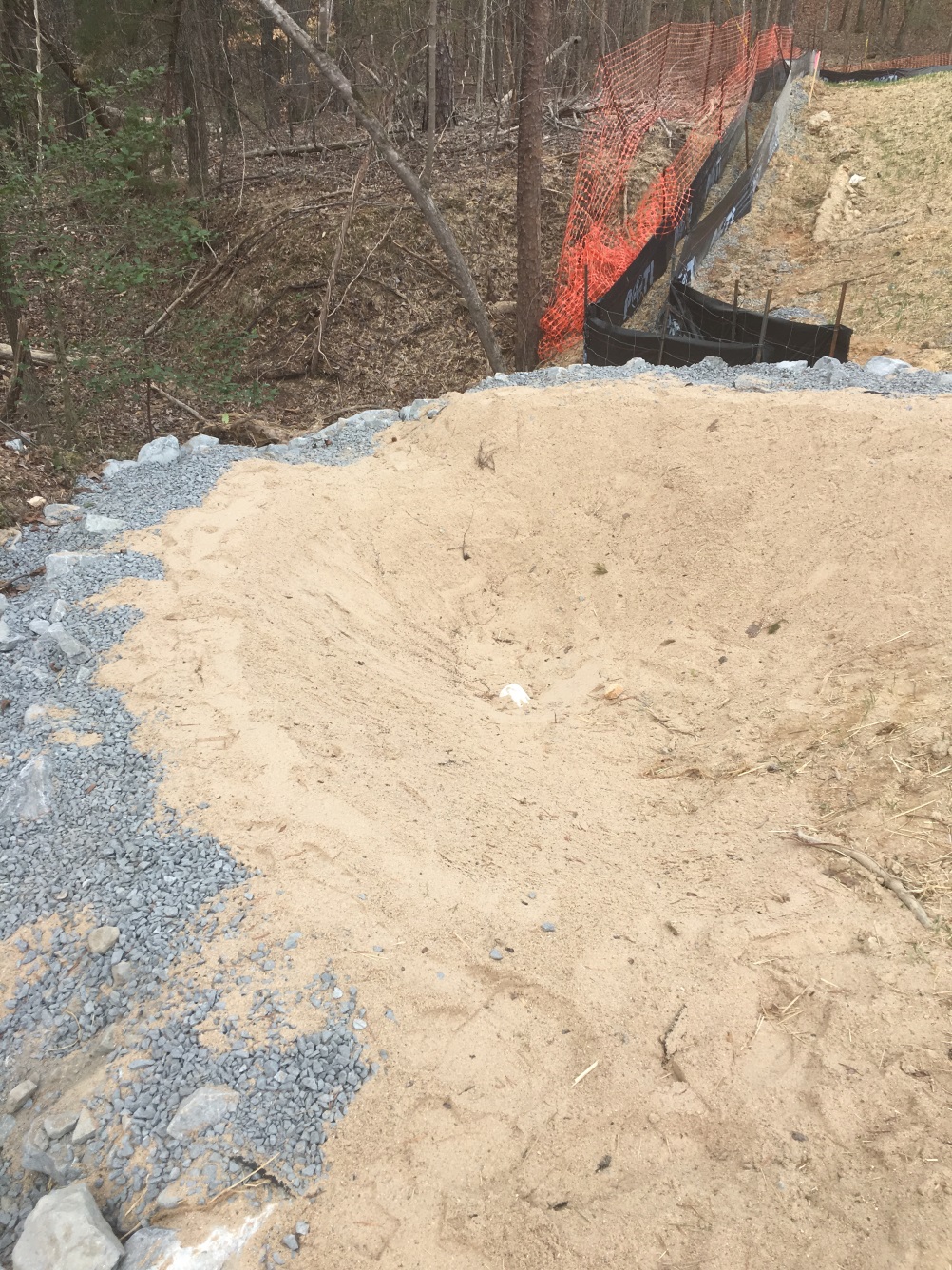 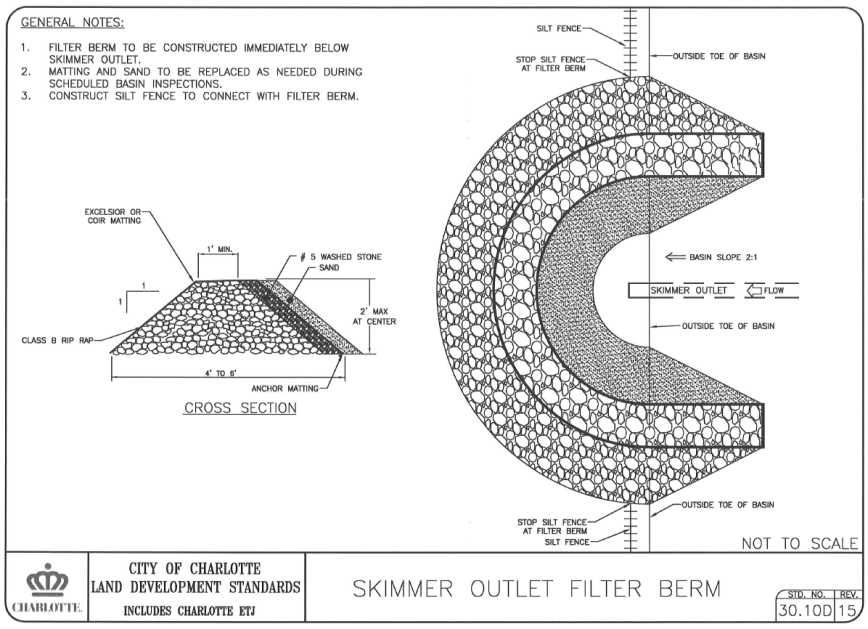 INNOVATION
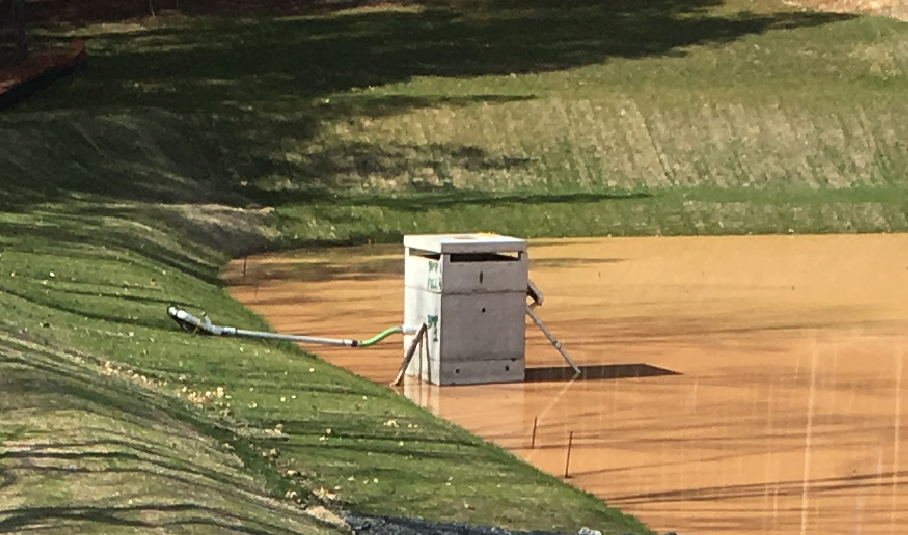 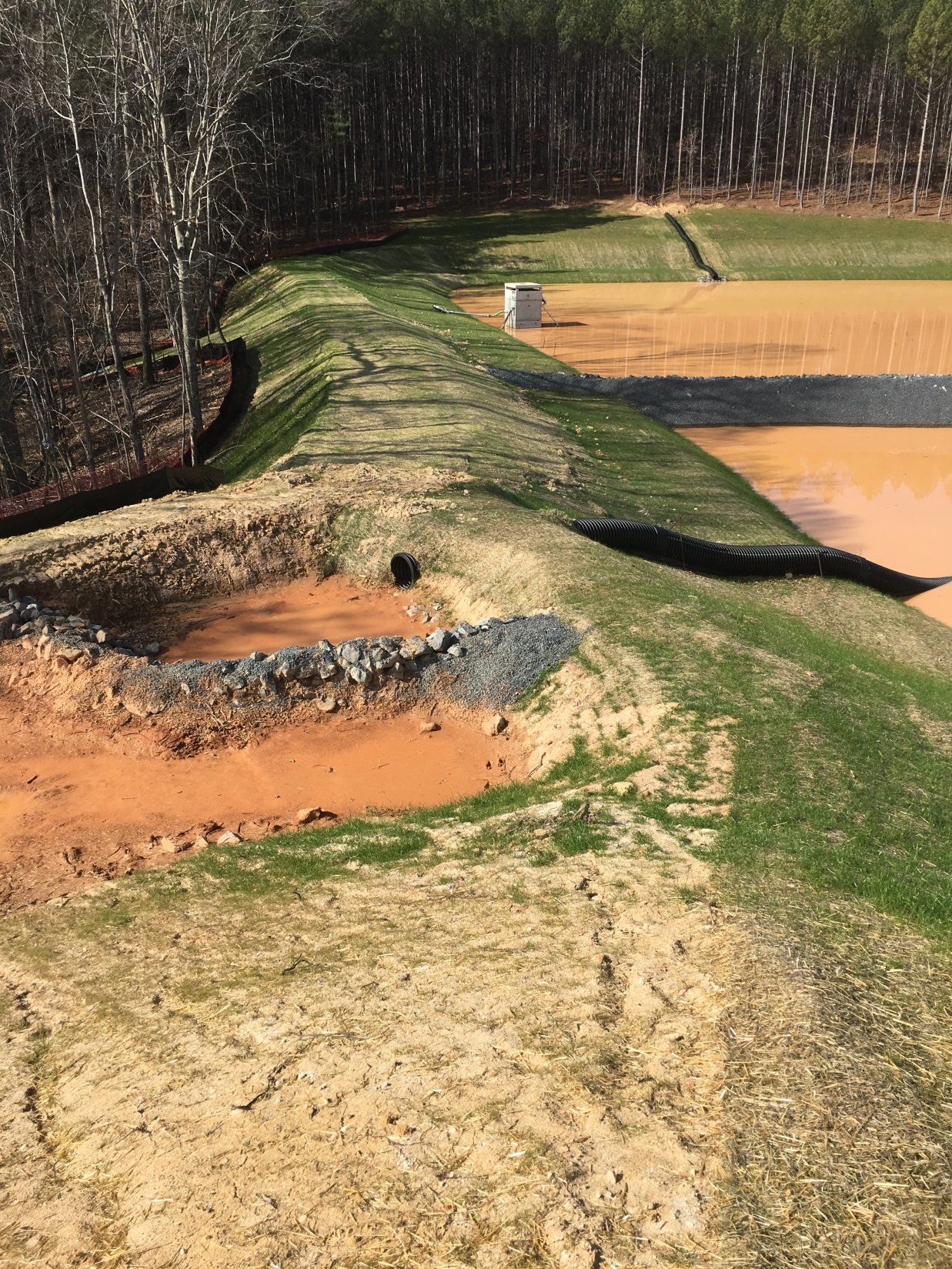 INNOVATION
New perimeter control?
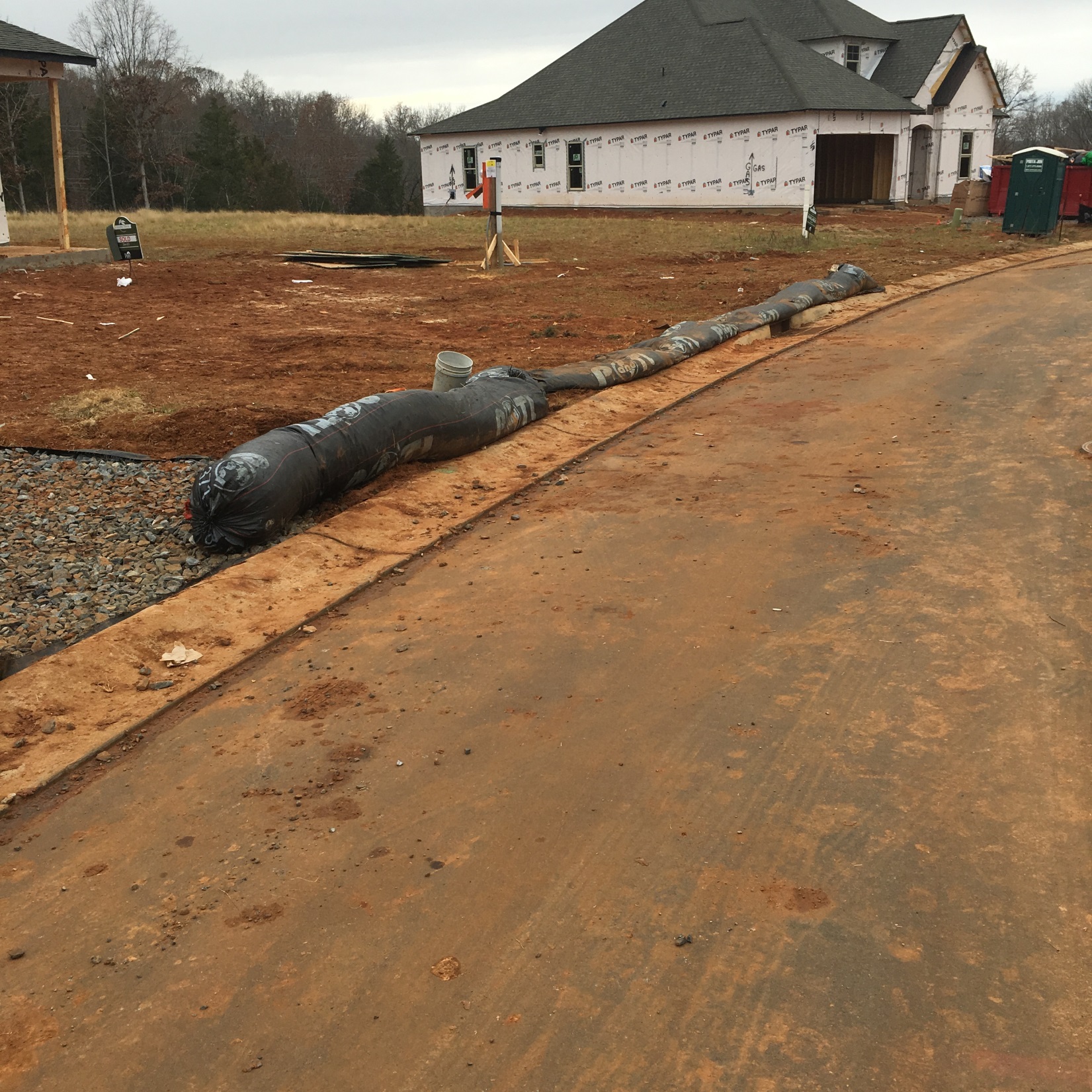 INNOVATION
INNOVATION
In Summary

If you’re not getting better, you’re getting worse
Make sure plan reviewers get field time
Gain stakeholder support
Try something new, make it ‘above & beyond’
Capitalize on the ‘transition phases’
Monitor and refine…
Then test it again!
Ultimate goal: make it part of the toolbox
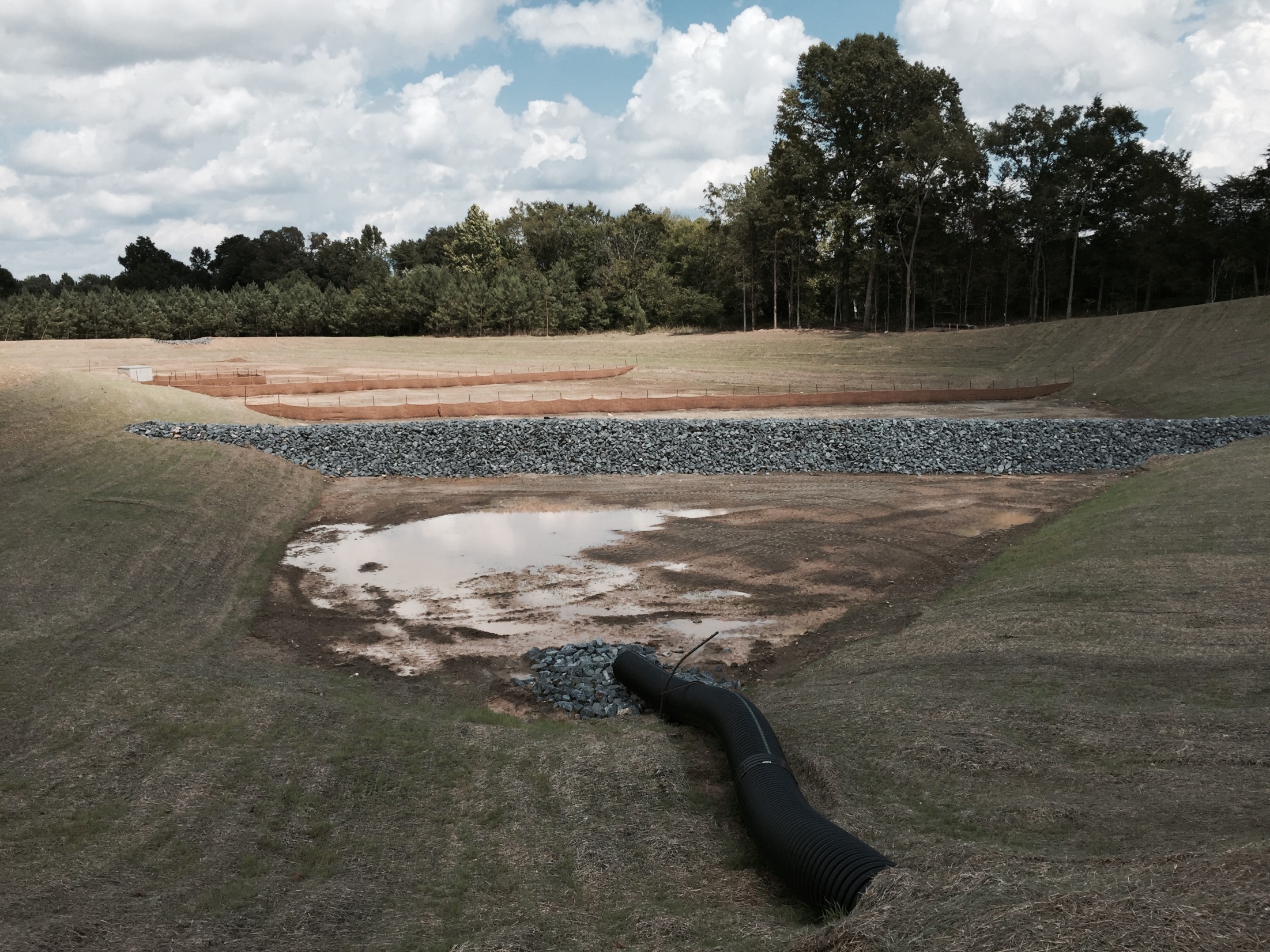 INNOVATION
THANK YOU!
LINKS
Live View Riverbend


Outlet Mall Discharge